Document Delivery patron digitization requests setup and workflow
Explanation and Live Demonstration
Yoel Kortick
Senior Librarian
Introduction
Create a patron digitization request in Primo (patron initiated)
The Digitization Department
Processing the patron digitization requests in Alma
Reporting on digitization requests
Electronic Document Delivery Rules
Addendum: Patron digitization requests sent as an email attachment
Digitization and Copyright Rules
Define the Digitization Request Copyright Declaration
Create a patron digitization request in Alma (staff initiated)
Introduction
Introduction
A digitization request is a request by a patron to receive a digital copy of all or part of a physical item or electronic inventory.

For example, the digitization request may be a specific article in a journal, chapter of a book, or an entire book.
A digital version of what the patron is requesting does not yet exist, and therefore digitization needs to occur.
Introduction
4
Introduction
The digitization request may be supplied to the patron via either of the following methods:
Document delivery (as a link to the file or as an attachment)
Depositing the digital file in the repository and publishing it to Primo so that the patron (and other users) can access it.  This option requires Alma-D.
Introduction
5
Introduction
The digitization request may be created either
By staff in the Alma interface on behalf of the patron.  This is a "staff initiated" request.
By the patron in the Primo interface.  This is a "patron initiated" request.
Introduction
6
Introduction
In addition to this presentation, it is recommended to see:
Requests in Alma
Digital Configuration
Configuring Copyright Management
Configuring Digital Fulfillment
Digitization Processing
Introduction
7
The Digitization Department
The Digitization Department
Digitization requests in Alma are handled via the digitization department
Digitization departments are available from the fulfillment configuration menu under "Digital Fulfillment > Digitization Departments“
Multiple digitization departments may exist for various combinations of libraries.
The Digitization Department
9
The Digitization Department
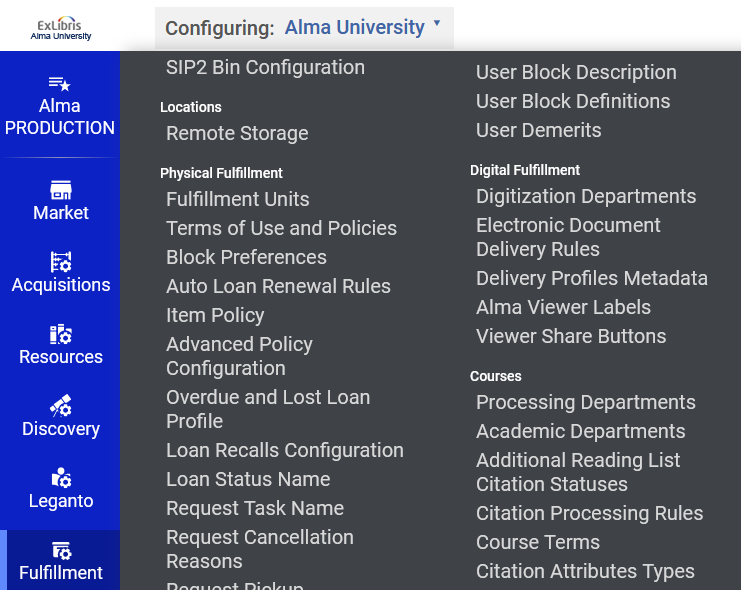 Configuring on level of institution
The Digitization Department
10
The Digitization Department
We have created one digitization department
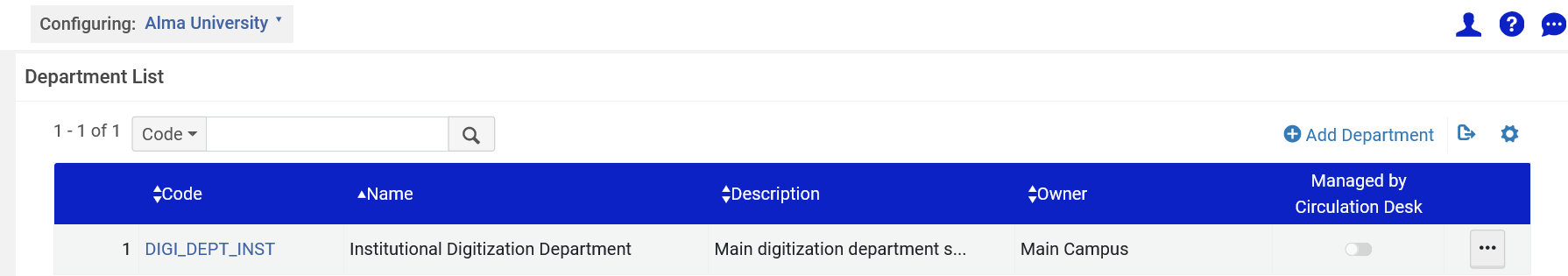 The Digitization Department
11
The Digitization Department
General Details tab
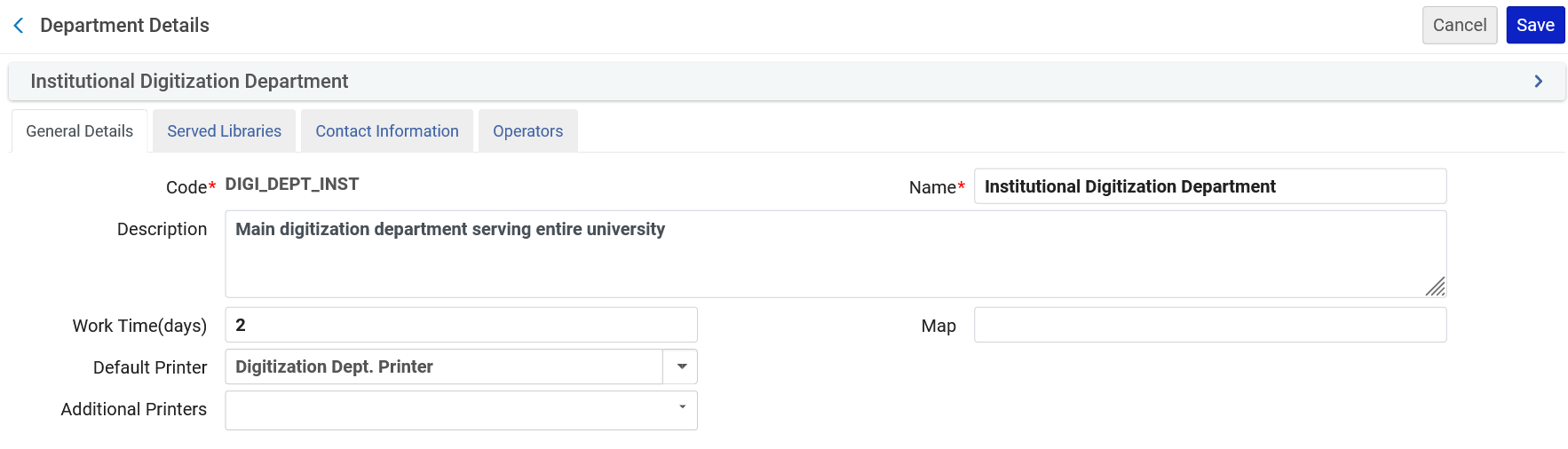 The Printer to where the slips will be printed
The amount of time the physical item will remain in the digitization department before it is expected to be returned to the location from where it came
The Digitization Department
12
The Digitization Department
Served Libraries tab
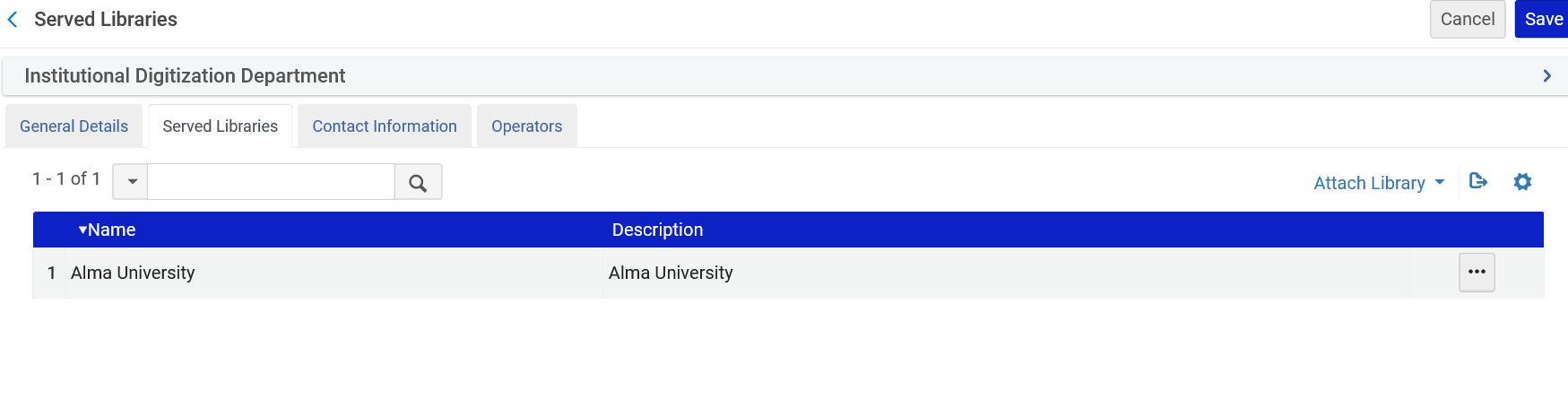 We have defined that this department will serve the entire institution (and not just specific libraries)
The Digitization Department
13
The Digitization Department
Served Libraries tab
We could have defined that this department will serve one or more specific libraries.  Instead, we have it serve the entire institution (Alma University).
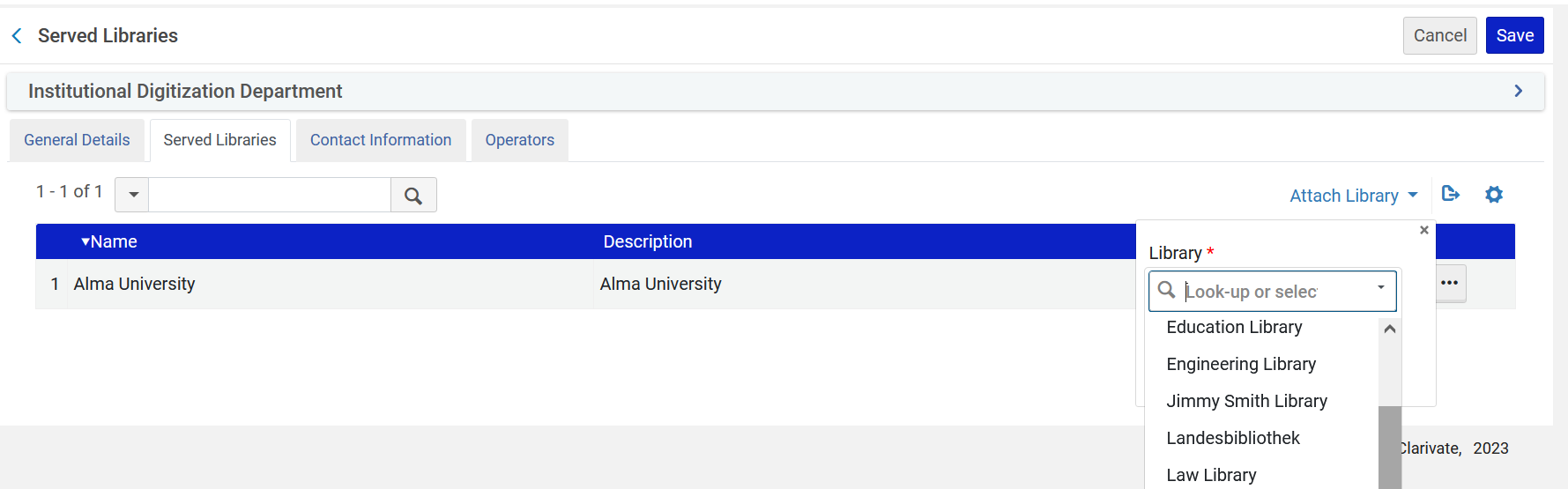 The Digitization Department
14
The Digitization Department
Contact Information tab
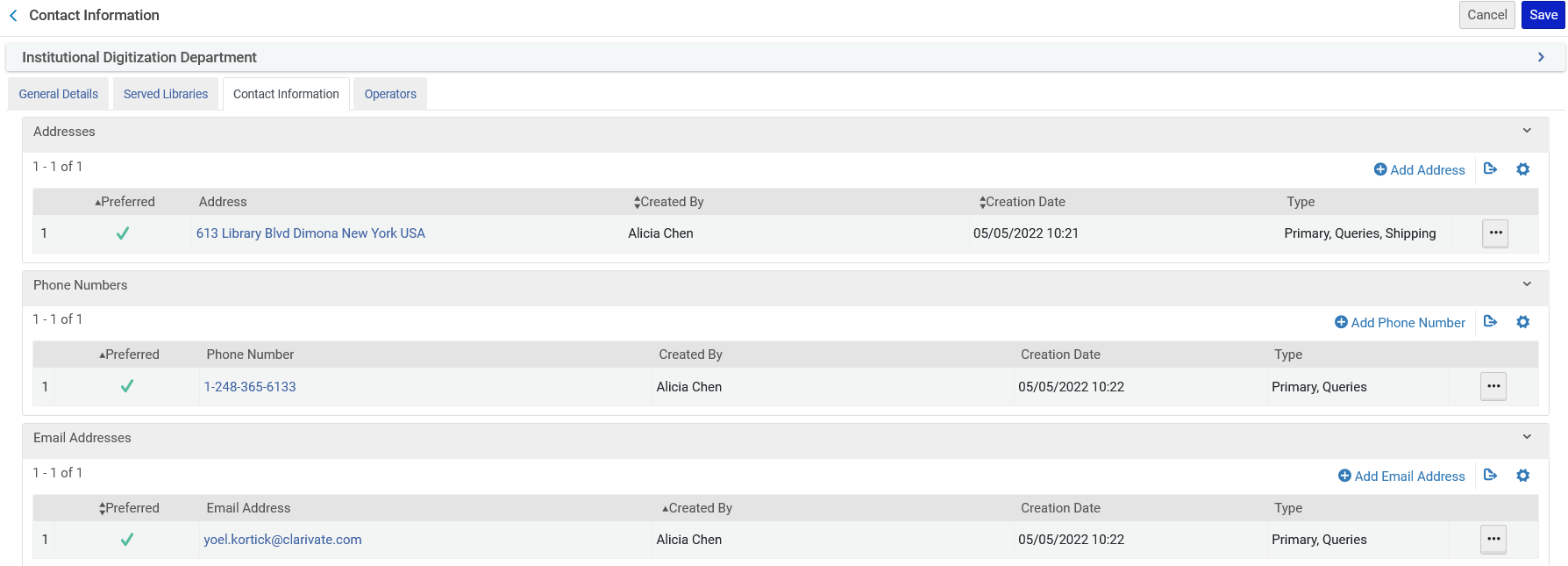 The Digitization Department
15
The Digitization Department
Operators tab
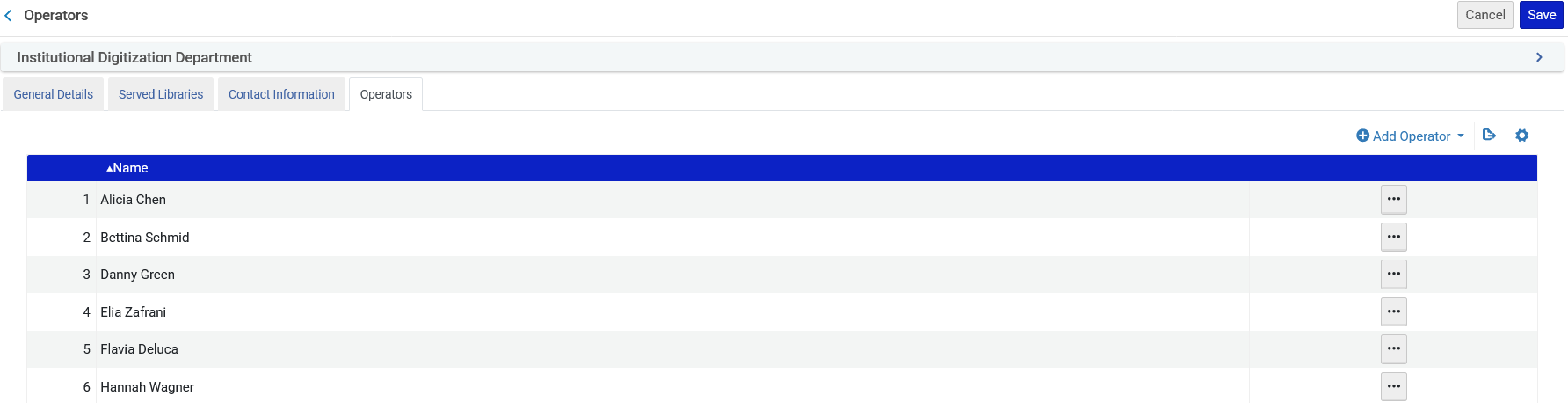 These are the staff users who can handle digitization requests in the digitization department.
The Digitization Department
16
Electronic Document Delivery Rules
Electronic Document Delivery Rules
Electronic document delivery rules allow the institution to define under what circumstances a resources can be digitized.
Electronic document delivery rules are available from the fulfillment configuration menu under "Digital Fulfillment > Electronic document delivery rules"
Electronic Document Delivery Rules
18
Electronic Document Delivery Rules
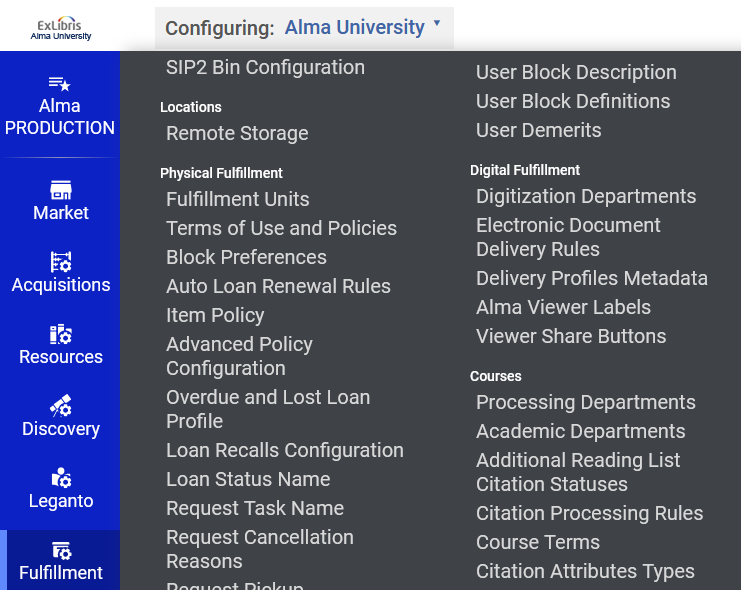 Configuring on level of institution
Electronic Document Delivery Rules
19
Electronic Document Delivery Rules
If all the input parameters of the rule are fulfilled (are true) then the  output parameters section will be applied.

The output parameters sections can be "true" or "false"
True = Document delivery is allowed
False = Document delivery is not allowed

On the next slide we have a rule which states "if the user group is 'guest' then document delivery is not allowed"
Electronic Document Delivery Rules
20
Electronic Document Delivery Rules
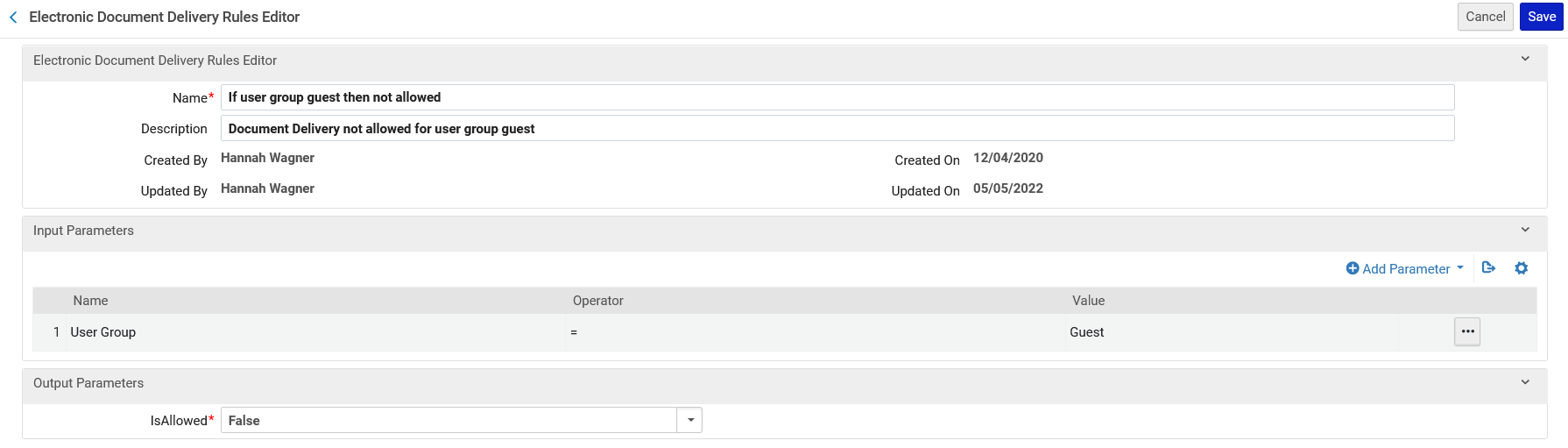 Electronic Document Delivery Rules
21
Electronic Document Delivery Rules
This is the default rule which means "all cases true" (document delivery is allowed)
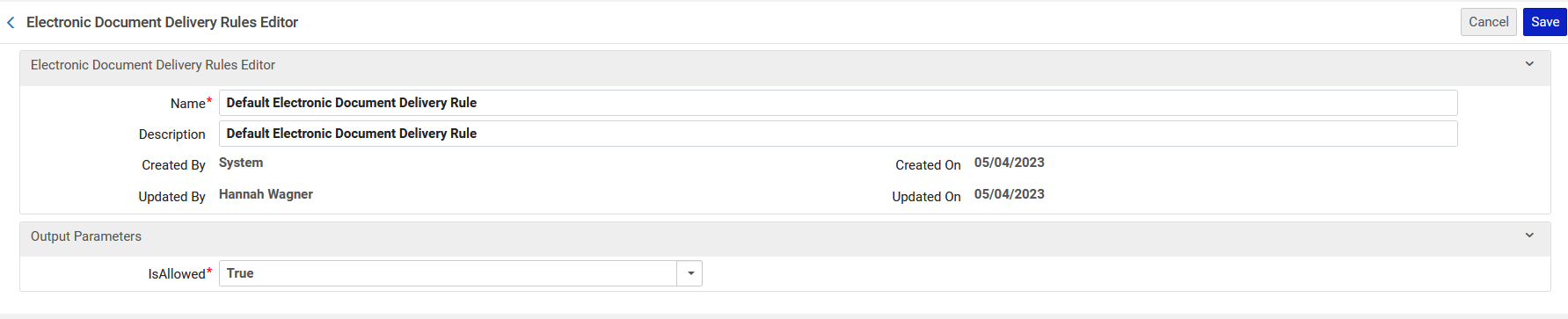 Electronic Document Delivery Rules
22
Electronic Document Delivery Rules
The rules are read top to bottom
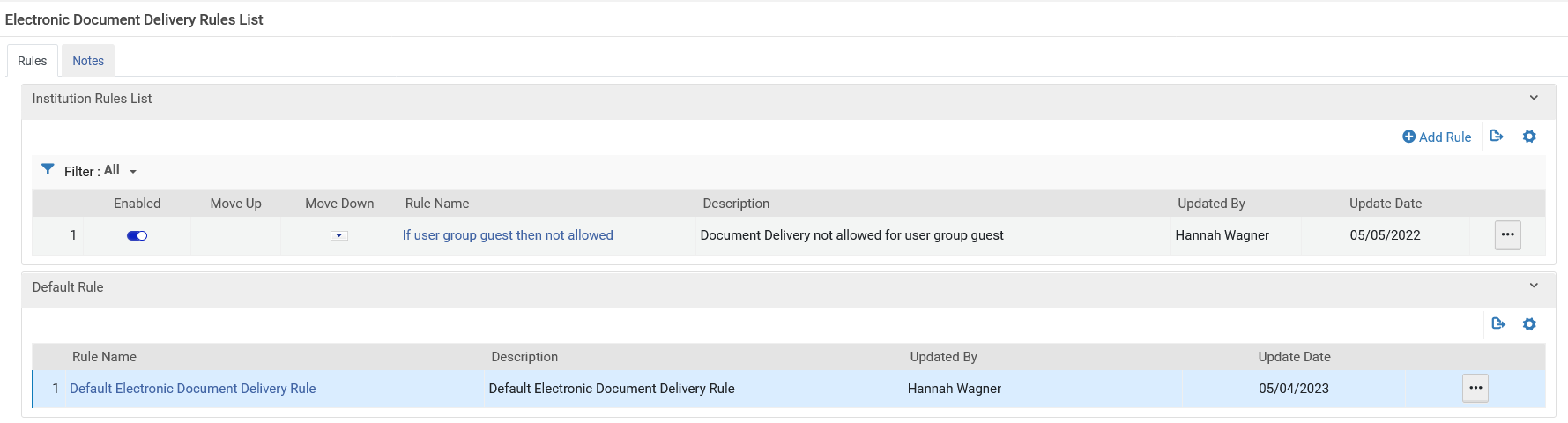 The only time document delivery will not be allowed is if the user group is "Guest"
Electronic Document Delivery Rules
23
Digitization and Copyright Rules
Digitization and Copyright Rules
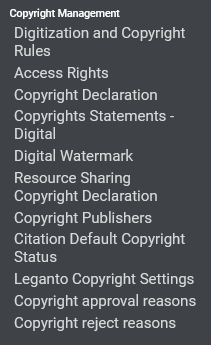 When digitization requests are created Alma checks digitization and copyright rules to determine how to handle the request.
The Digitization and Copyright Rules are accessed at "Configuration > Fulfillment > Copyright Management > Digitization and Copyright Rules"
Digitization and Copyright Rules
25
Digitization and Copyright Rules
The digitization and copyright rules determine whether:
The request requires manual approval or is automatically approved. 
The request requires manual copyright clearance, or the copyright is assumed to be automatically approved. 
The delivery to the requester will be: 
By a link in an email
By an attachment in an email
By adding the digitized document to the library's inventory (and then sending a link to the inventory by email)
Digitization and Copyright Rules
26
Digitization and Copyright Rules
In the example on the next slide, we have defined as follows:
If the request is type "patron digitization request" then:
Document delivery will be via a link in an email
Approval of the digitization request is required
Copyright clearance for the digitization request is required
Digitization and Copyright Rules
27
Digitization and Copyright Rules
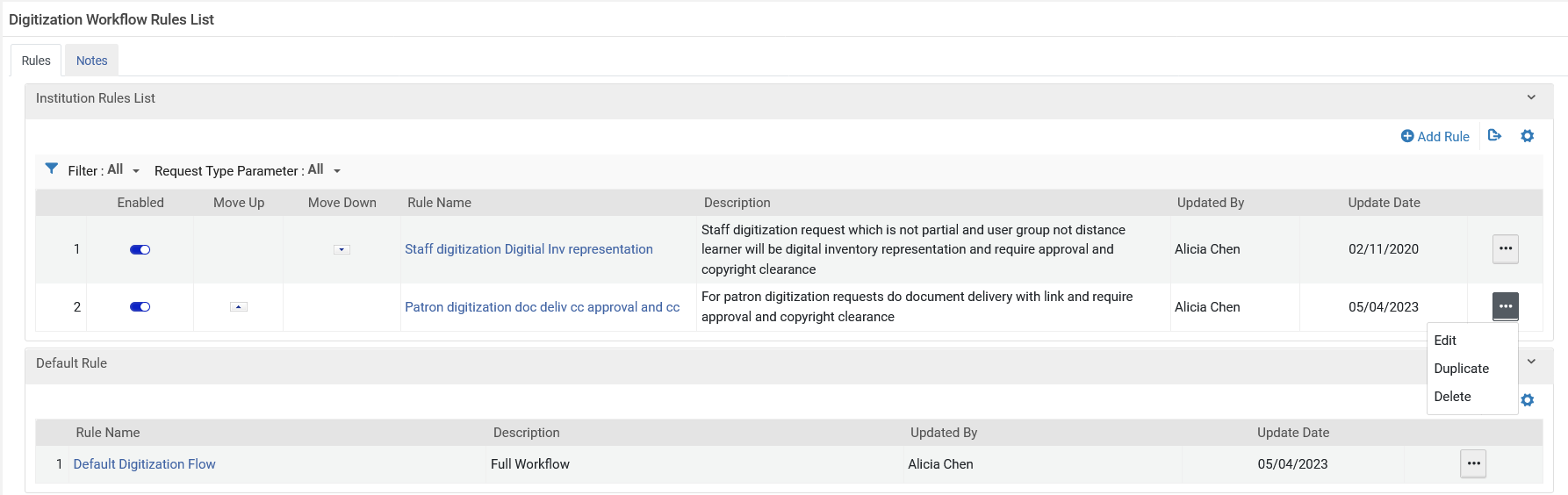 We will now edit this existing rule which we already created
Digitization and Copyright Rules
28
Digitization and Copyright Rules
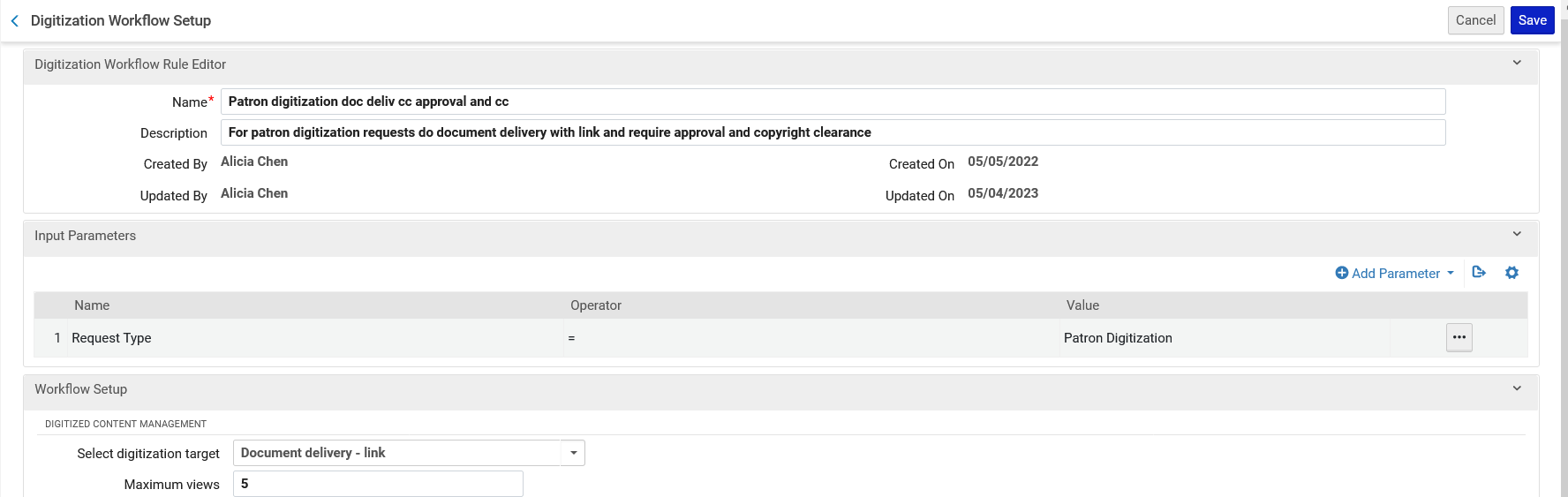 If the request type = patron digitization
The file will be delivered via a link in an email.  Other options include "Document delivery – attachment" and "Digital Inventory – representation".  Note that "Digital Inventory – representation" requires "Alma D".
The patron will be able to view the link 5 times
Digitization and Copyright Rules
29
Digitization and Copyright Rules
The request will require approval before it can be "done", and it will appear in the "Approval Requests List" task list
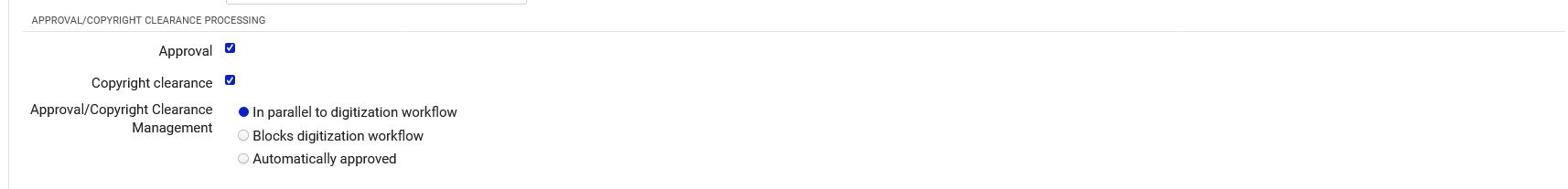 The request will require copyright clearance before it can be "done"
Digitization and Copyright Rules
30
Define the Digitization Request Copyright Declaration
Define the Digitization Request Copyright Declaration
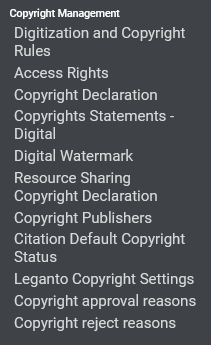 To configure the copyright notice, navigate to "Configuration > Fulfillment > Copyright Management > Copyright Declaration"
Define the Digitization Request Copyright Declaration
32
Define the Digitization Request Copyright Declaration
When a staff member makes a digitization request on behalf of a patron, he or she needs to check a box "Copyright Declaration Signed by patron".
When a patron makes a digitization request in Primo for himself or herself, he or she must agree to the copyright declaration.
The text of the copyright declaration which the patron agrees to in Primo can be defined in Alma and point to an external copyright-related page.
Define the Digitization Request Copyright Declaration
33
Define the Digitization Request Copyright Declaration
Edit the "Digitization Request Copyright Declaration"
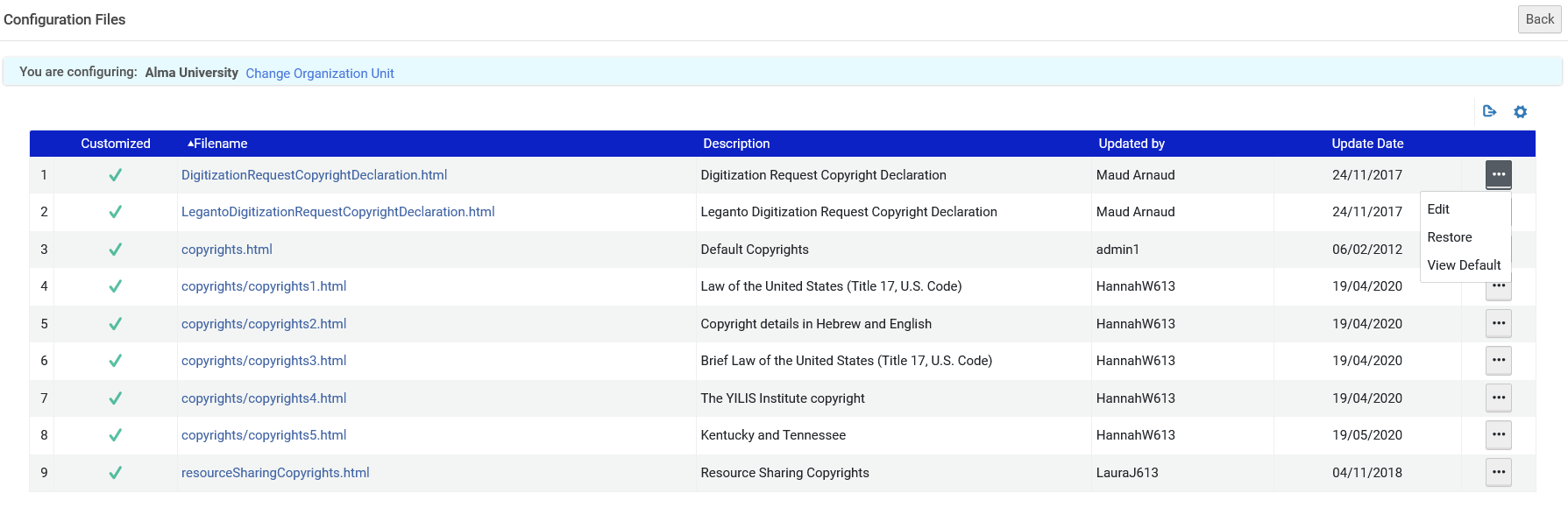 Define the Digitization Request Copyright Declaration
34
Define the Digitization Request Copyright Declaration
Put desired text in the "Content" section and save.  This can also be a hyperlink to an external page.
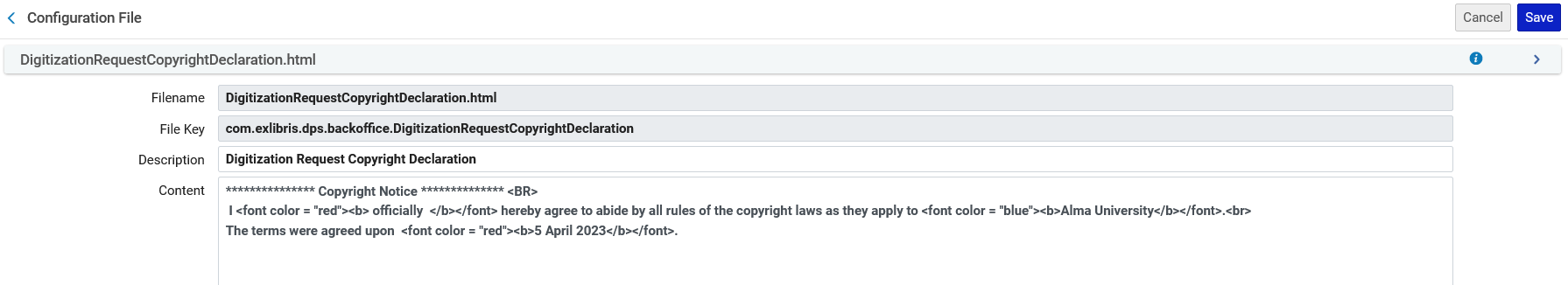 Define the Digitization Request Copyright Declaration
35
Create a patron digitization request in Alma (staff initiated)
Create a patron digitization request in Alma (staff initiated)
In the example here a staff member will create a patron digitation request for patron Lillian Müller
The request will be for an article titled "An evaluation of Taiwan's Library and Information Science Academic Journals" by Li-kueu Hsueh.
The article appears in the "Journal of Library and Information Science Taipei",  Vol 21 Iss. 2  Oct 1995 pp 61-80
Create a patron digitization request in Alma (staff initiated)
37
Create a patron digitization request in Alma (staff initiated)
We locate the item in the Alma repository and create a request
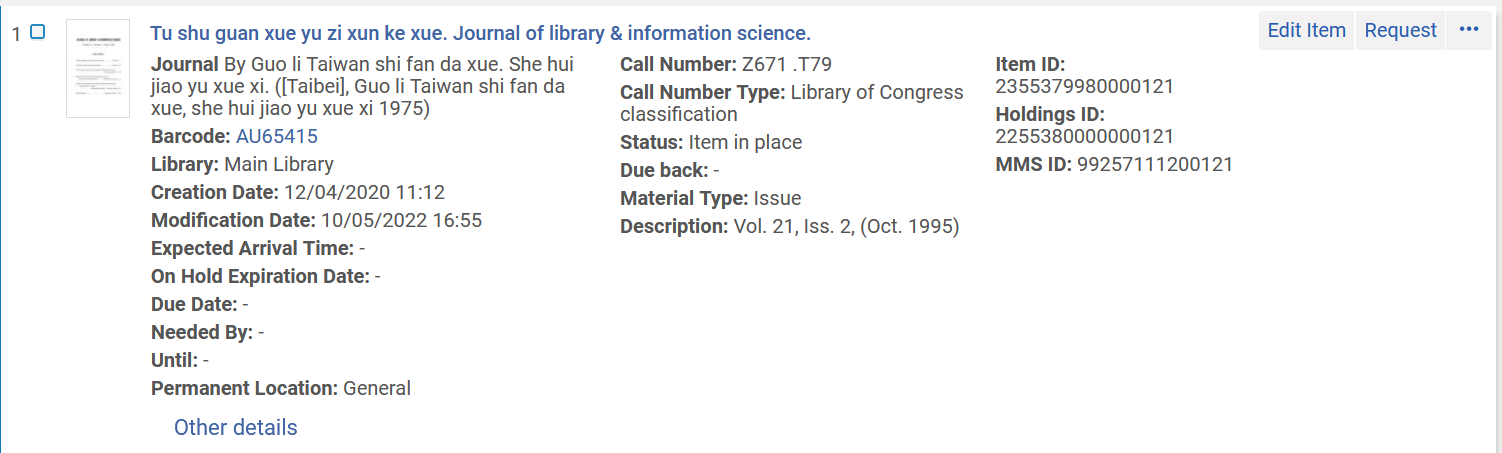 Create a patron digitization request in Alma (staff initiated)
38
Create a patron digitization request in Alma (staff initiated)
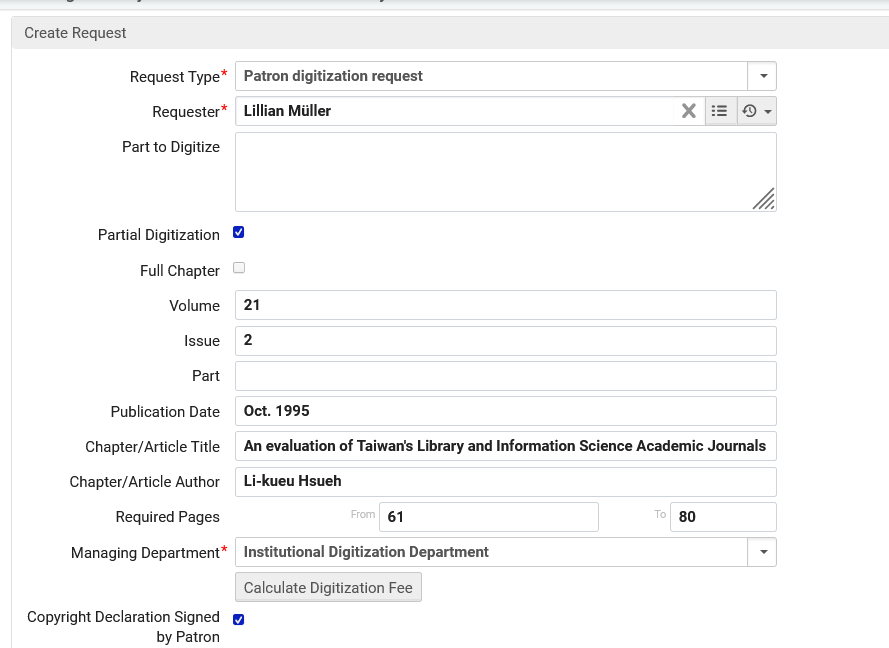 For a specific patron
Specify that this is a partial digitization
This is the digitization department which will process the request
We will see that when the patron created this on his or her own in Primo, he or she confirms this by himself / herself.
Create a patron digitization request in Alma (staff initiated)
39
Create a patron digitization request in Alma (staff initiated)
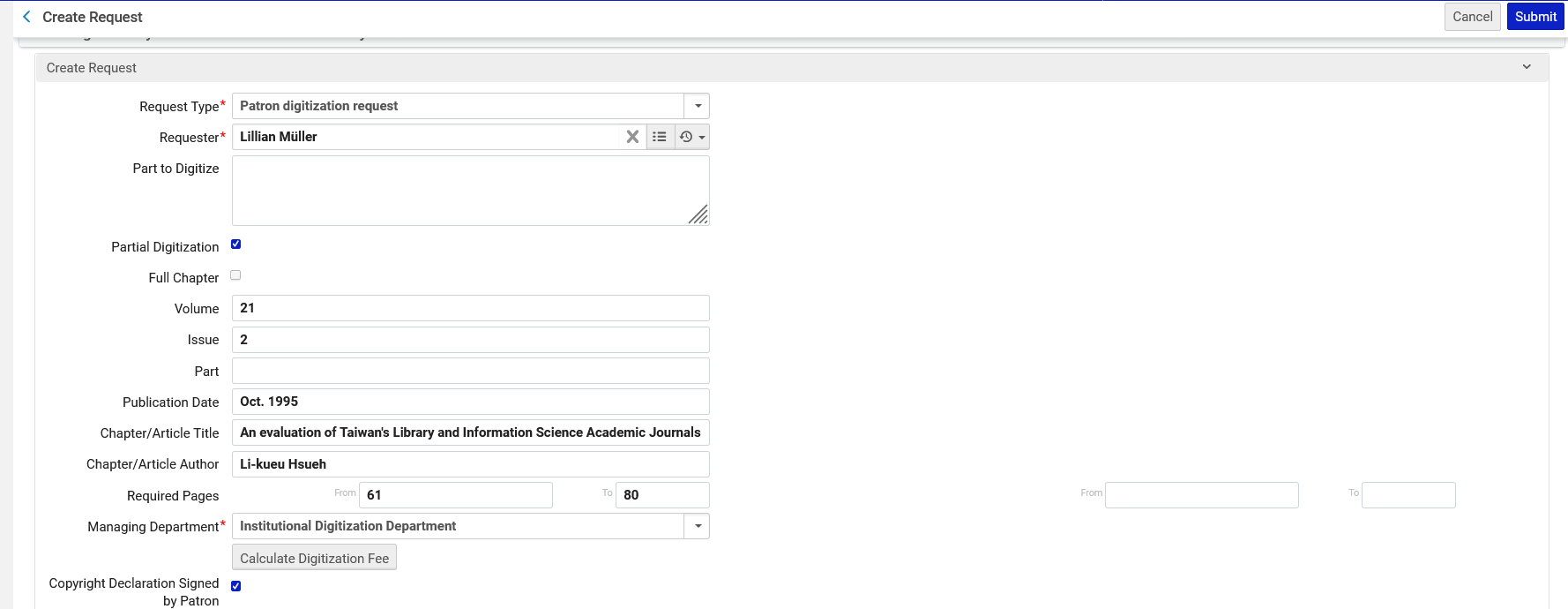 Click "Submit" to complete the request
Create a patron digitization request in Alma (staff initiated)
40
Create a patron digitization request in Alma (staff initiated)
The request is submitted:
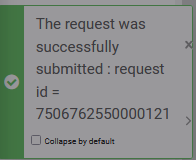 Create a patron digitization request in Alma (staff initiated)
41
Create a patron digitization request in Alma (staff initiated)
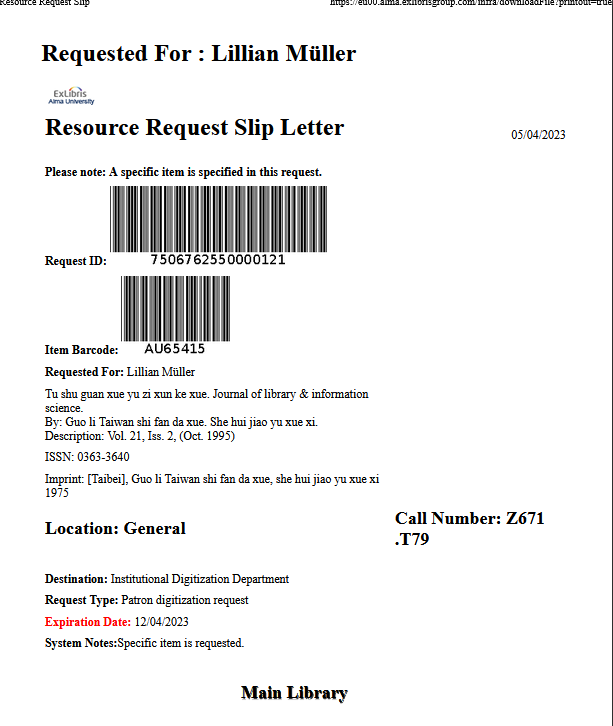 The resource request slip letter is printed
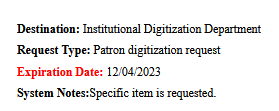 Create a patron digitization request in Alma (staff initiated)
42
Create a patron digitization request in Primo (patron initiated)
Create a patron digitization request in Primo (patron initiated)
In the example here patron Lillian Müller will log into Primo and create a digitation request for herself
The request will be for a chapter in a book titled "Taiwan" by authors Azra Moiz, Janice Wu and Debbie Nevins.
The chapter which the patron wants digitized is called "Lifestyle" and appears on pages 66-77.
Create a patron digitization request in Primo (patron initiated)
44
Create a patron digitization request in Primo (patron initiated)
The patron logs in and locates the record and checks availability.
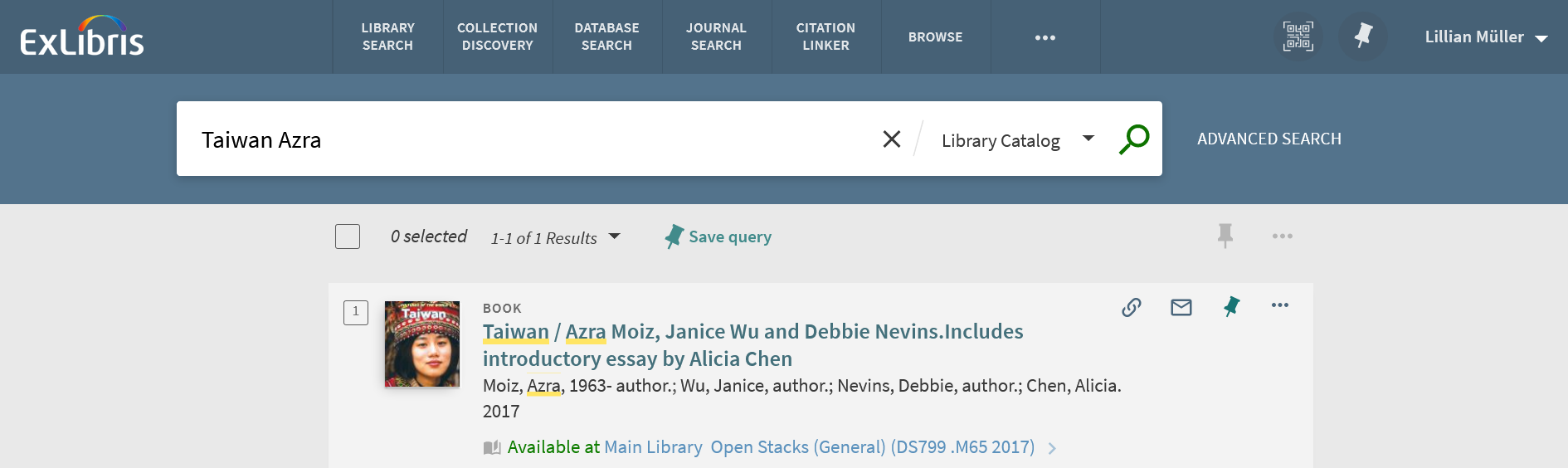 Create a patron digitization request in Primo (patron initiated)
45
Create a patron digitization request in Primo (patron initiated)
From the "GetIt" tab the patron clicks "Digitization"
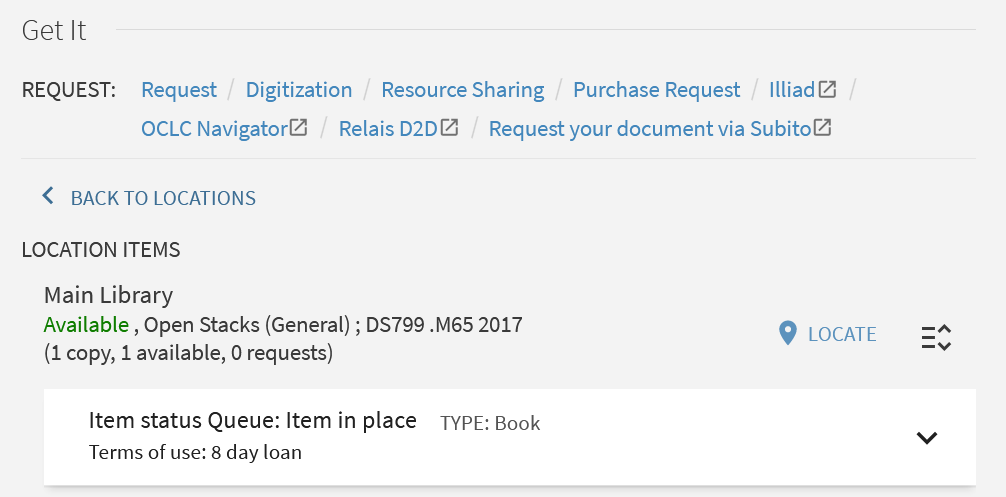 Create a patron digitization request in Primo (patron initiated)
46
Create a patron digitization request in Primo (patron initiated)
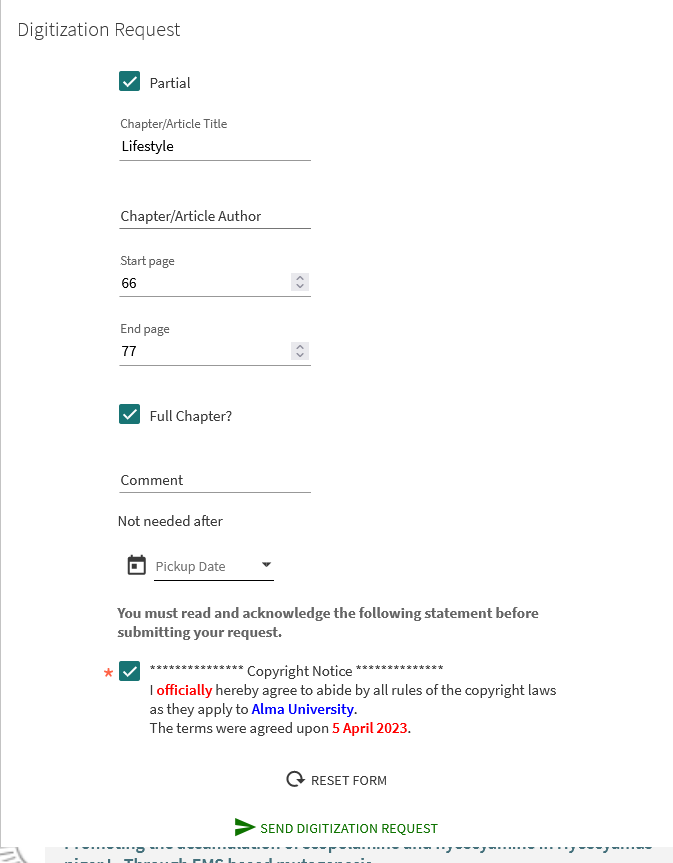 Patron fills in details and sends digitization request
In the “Digitization and Copyright Rules” in the section “Approval / Copyright Clearance Processing” we checked the box “Copyright Clearance”, so this is mandatory.
This is the “Digitization Request Copyright Declaration” that we defined
Submit the request
Create a patron digitization request in Primo (patron initiated)
47
Create a patron digitization request in Primo (patron initiated)
The request has been submitted
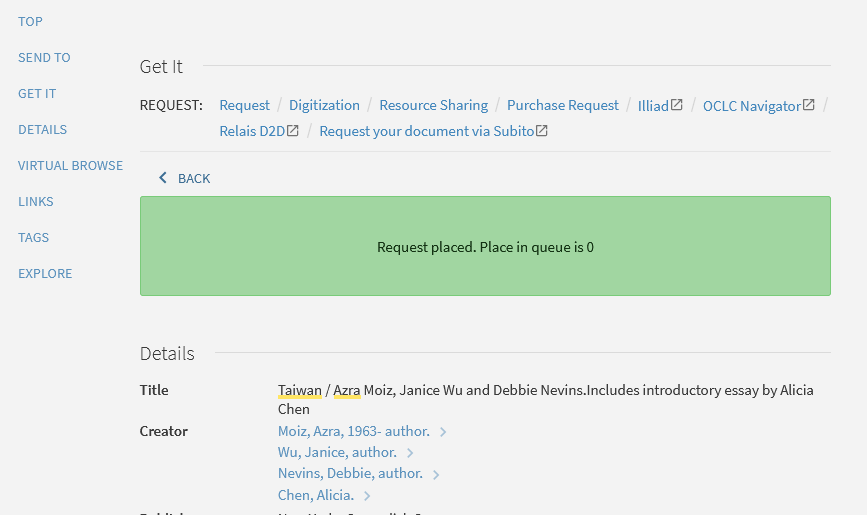 Create a patron digitization request in Primo (patron initiated)
48
Processing the patron digitization requests in Alma
Processing the patron digitization requests in Alma
Patron Lillian Müller sees the requests in her Primo Library Card
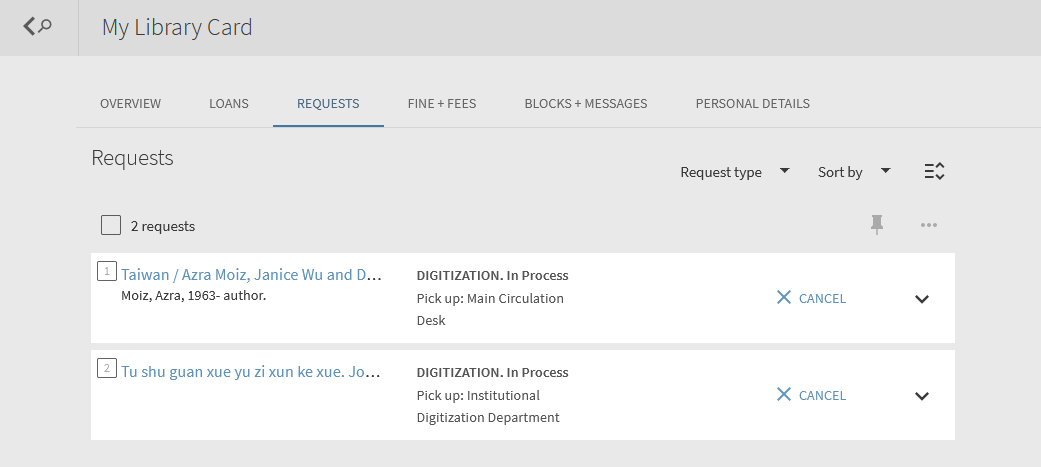 Processing the patron digitization requests in Alma
50
Processing the patron digitization requests in Alma
In Alma, at the circulation desk which is associated with the location of the items in which the requests were made, the requests appear in the "Pick from shelf" task list
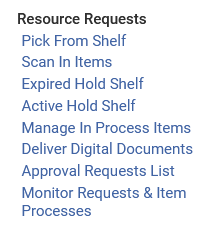 Processing the patron digitization requests in Alma
51
Processing the patron digitization requests in Alma
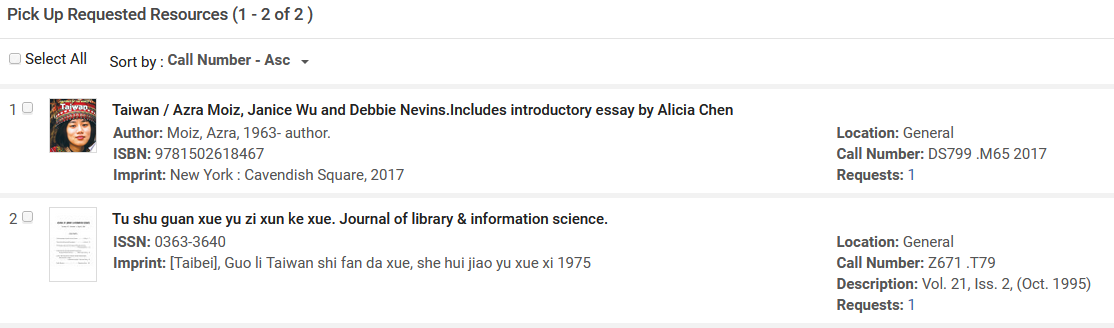 Processing the patron digitization requests in Alma
52
Processing the patron digitization requests in Alma
Note that from the pick from shelf list the request can be edited and, for example, the “Managing Department” can be changed
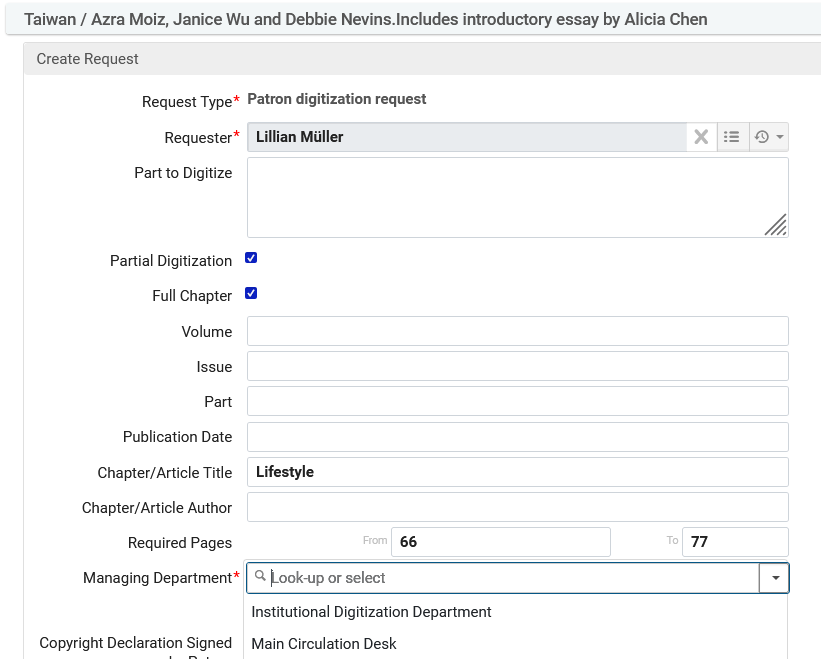 We will choose “Institutional Digitization Department”
Processing the patron digitization requests in Alma
53
Processing the patron digitization requests in Alma
At the circulation desk both items are scanned in and automatically changed to "in transit" to the digitization department.
At the digitization department the items arrive from the circulation desk and are scanned in.
The requests will be approved and checked as conforming to copyright clearance.
The relevant part of the resource will be scanned and attached to the request
The staff will change the requests to "done" and the patron will receive notification that the request is done and get a link to the resource.
Finally, the items will be transited back to the permanent location and reshelved.
Processing the patron digitization requests in Alma
54
Processing the patron digitization requests in Alma
Both items are scanned in at the circulation desk and have destination “Institutional Digitization Department”
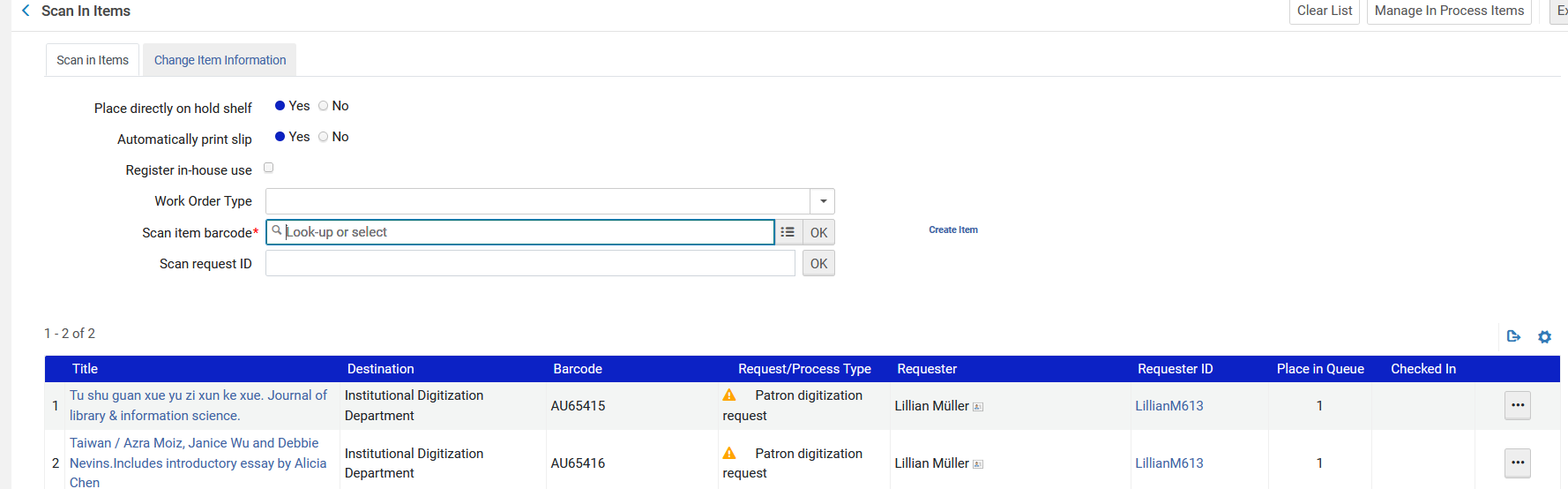 Processing the patron digitization requests in Alma
55
Processing the patron digitization requests in Alma
Both items are scanned in at the circulation desk and are now in “Transit”
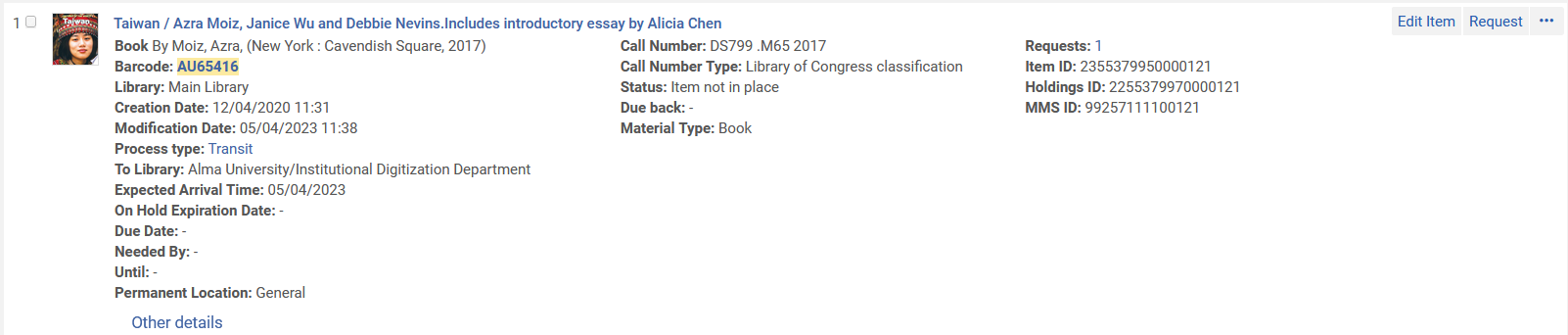 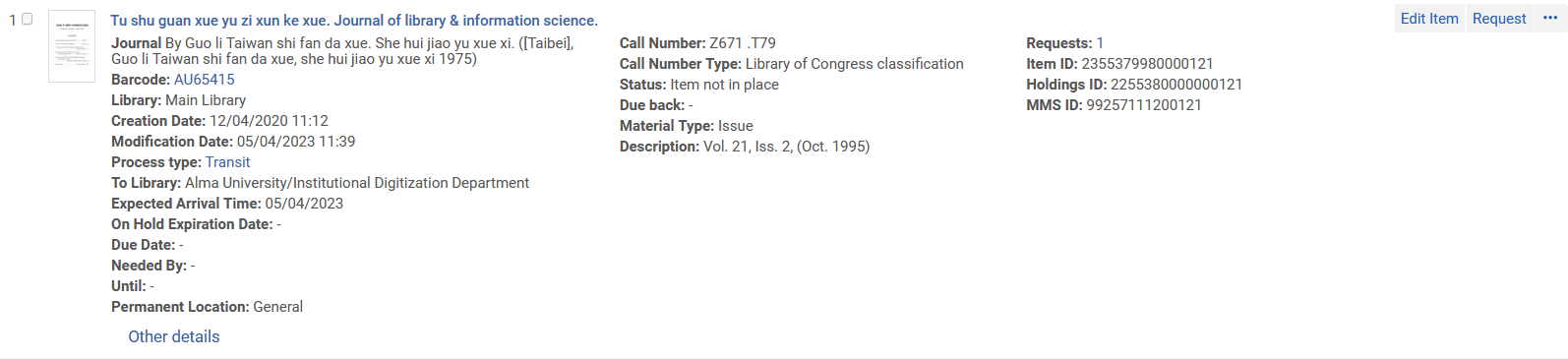 After being scanned, in the items become in transit to the digitization department
Processing the patron digitization requests in Alma
56
Processing the patron digitization requests in Alma
At the digitization department the items arrive from the circulation desk and are scanned in.
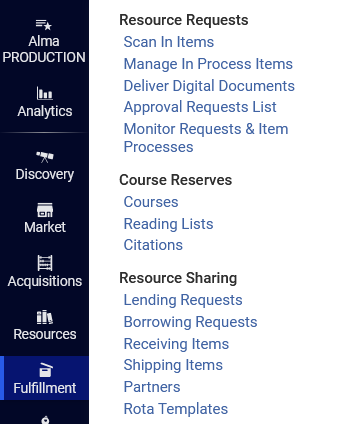 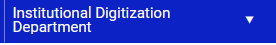 Processing the patron digitization requests in Alma
57
Processing the patron digitization requests in Alma
Each item has been scanned in at the digitization department
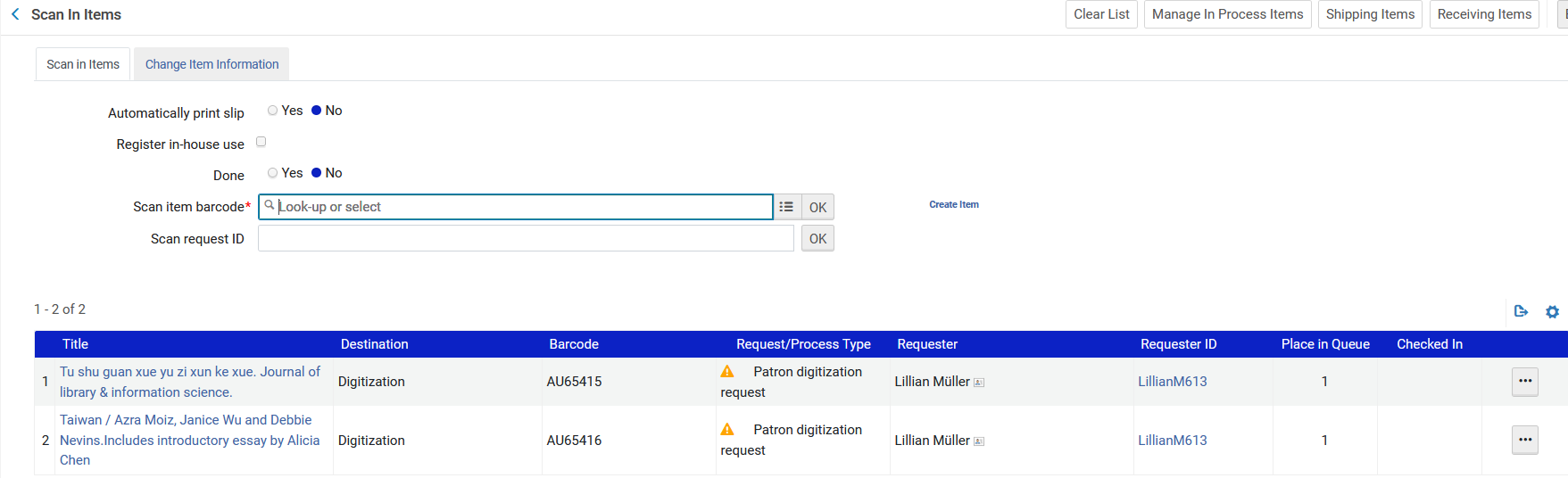 Processing the patron digitization requests in Alma
58
Processing the patron digitization requests in Alma
In Primo the items appear as not available
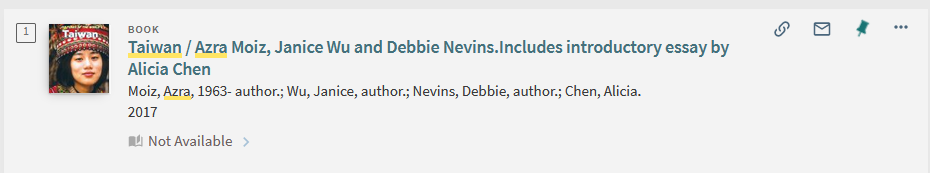 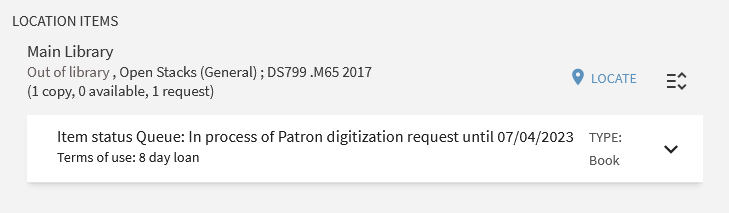 First example in Primo
Processing the patron digitization requests in Alma
59
Processing the patron digitization requests in Alma
In Alma the items appear as not available
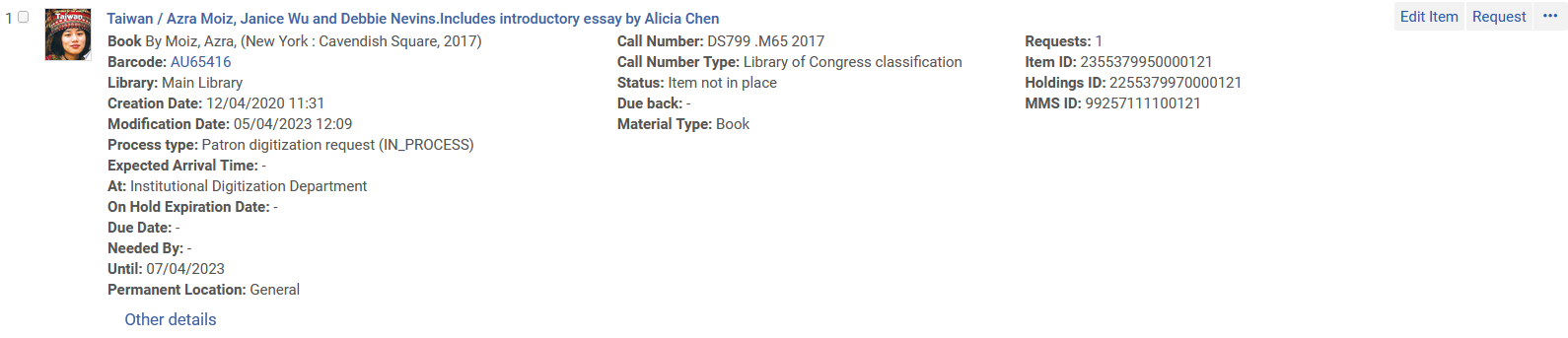 First example in Alma
Processing the patron digitization requests in Alma
60
Processing the patron digitization requests in Alma
In Primo the items appear as not available
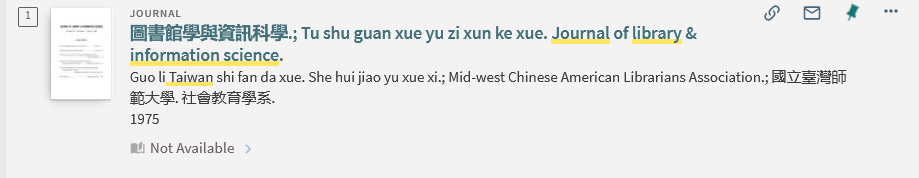 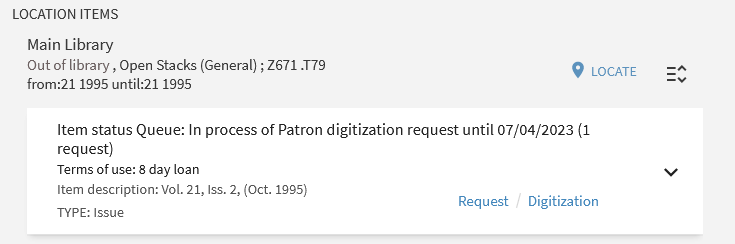 Second example in Primo
Processing the patron digitization requests in Alma
61
Processing the patron digitization requests in Alma
In Alma the items appear as not available
Second example in Alma
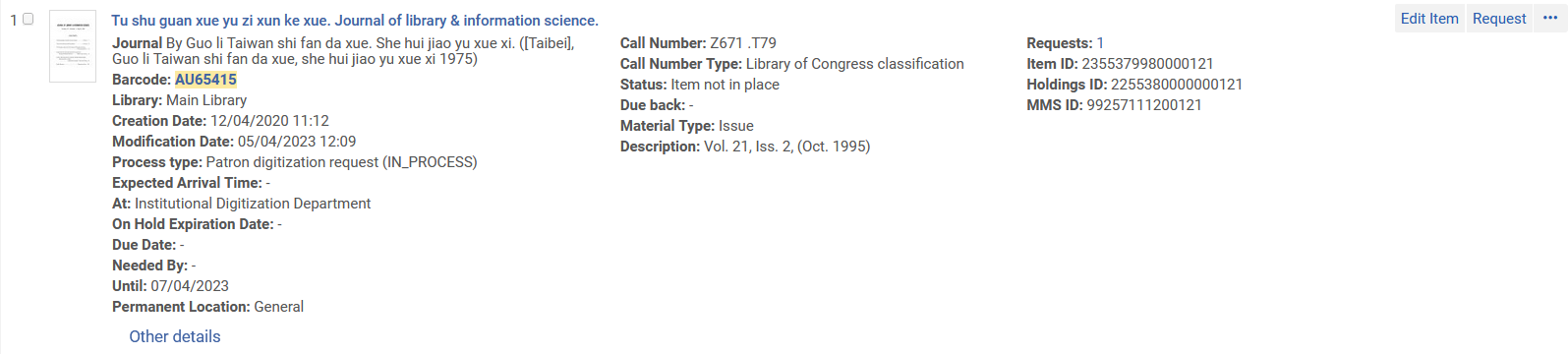 Processing the patron digitization requests in Alma
62
Processing the patron digitization requests in Alma
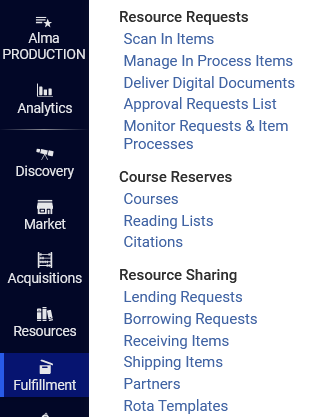 The requests will be approved and checked as conforming to copyright clearance.  
This is done from the Approval requests task list.
This is accessible from both the circulation desk and the digitization department.
Processing the patron digitization requests in Alma
63
Processing the patron digitization requests in Alma
Here are the two digitization requests waiting for approval. 
The requests will be approved and checked as conforming to copyright clearance.
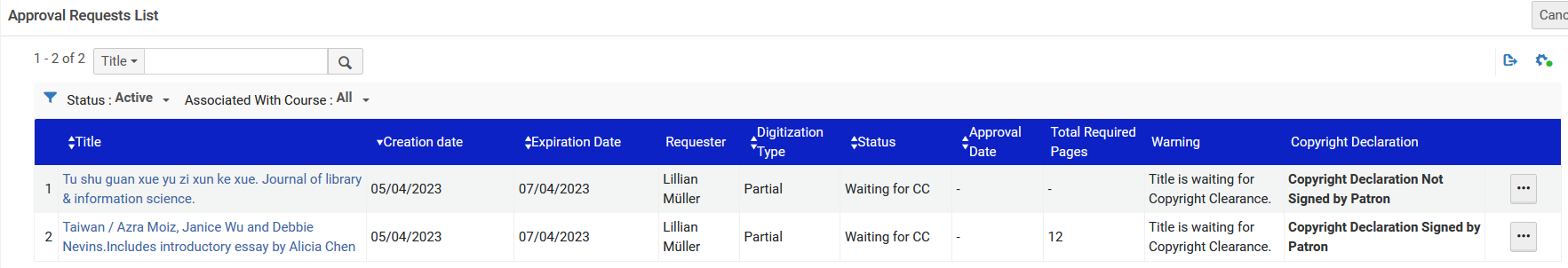 Processing the patron digitization requests in Alma
64
Processing the patron digitization requests in Alma
We will work on them
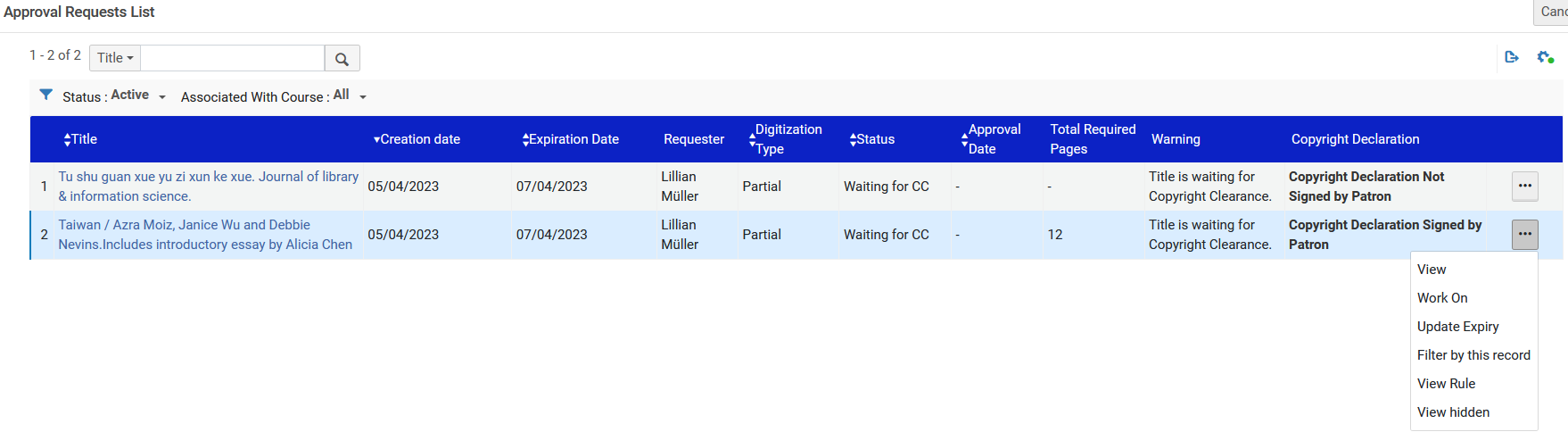 Processing the patron digitization requests in Alma
65
Processing the patron digitization requests in Alma
Give each a CC Number and CC Approval date and approve
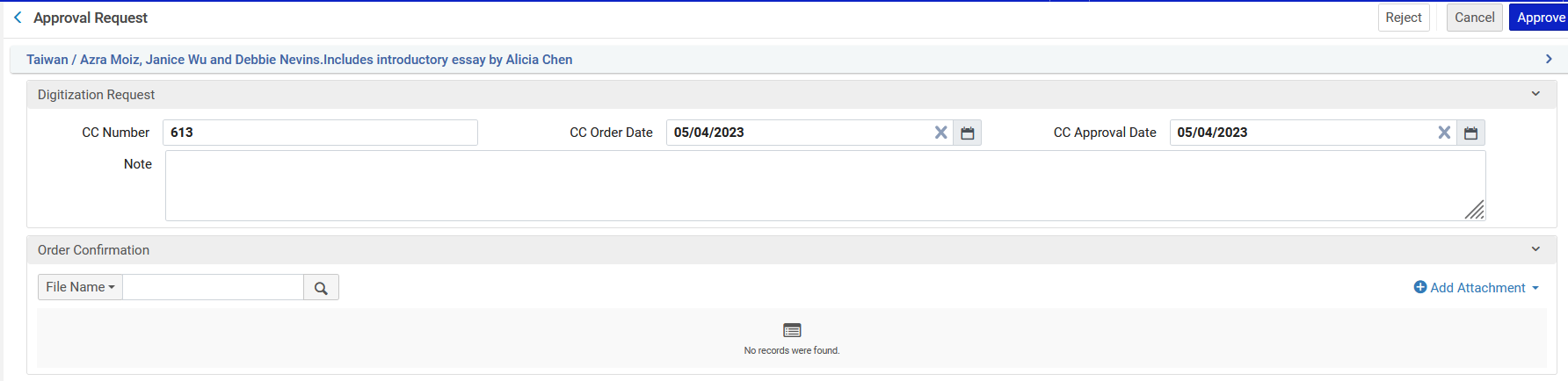 An attachment can be added
Processing the patron digitization requests in Alma
66
Processing the patron digitization requests in Alma
Choose a reason, optionally add a note, and submit the approval
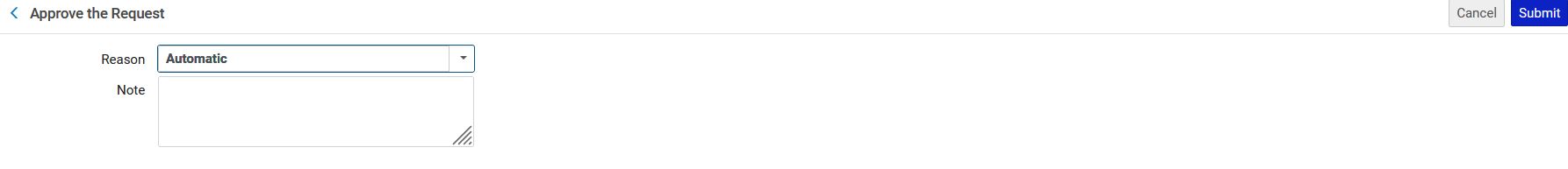 Processing the patron digitization requests in Alma
67
Processing the patron digitization requests in Alma
After approving the requests, in the Digitization Department we will "Manage In Process Items"
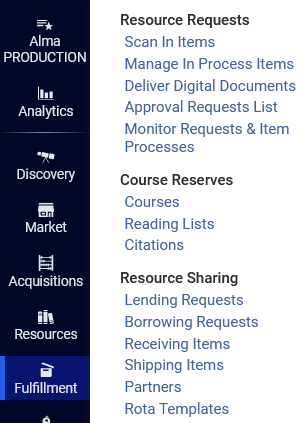 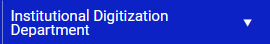 Processing the patron digitization requests in Alma
68
Processing the patron digitization requests in Alma
We will move both requests to "Next Step"
Typically, this is done when the request is being scanned or has been scanned.
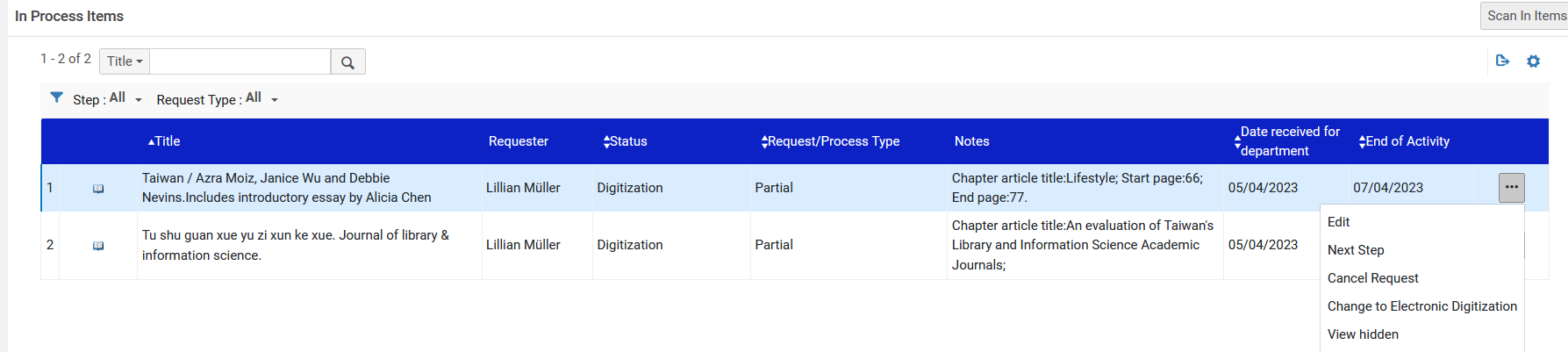 Processing the patron digitization requests in Alma
69
Processing the patron digitization requests in Alma
The status has changed from "Digitization" to "Document Delivery"
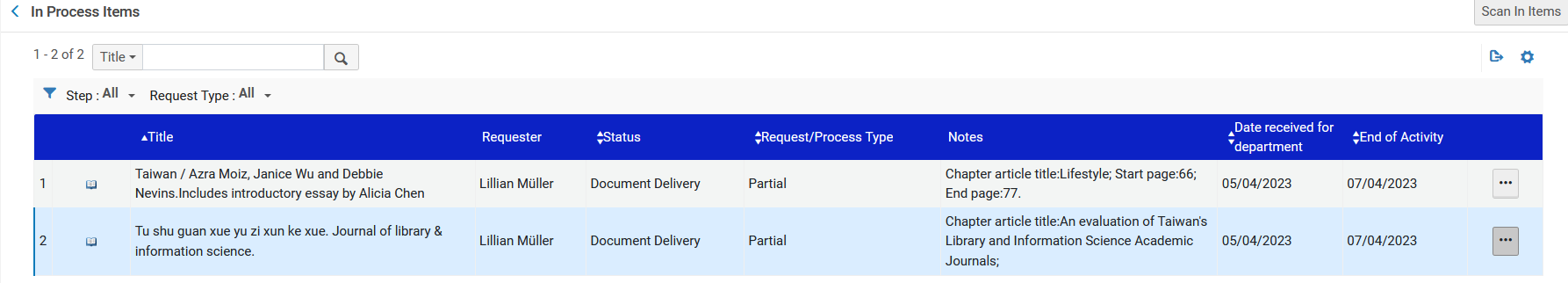 Processing the patron digitization requests in Alma
70
Processing the patron digitization requests in Alma
The staff of the digitization department has already scanned the documents and they are ready.
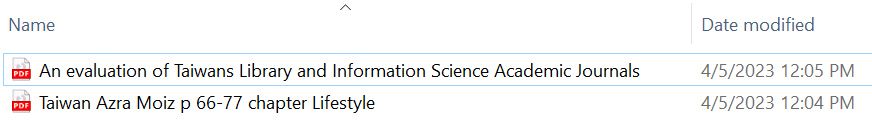 Processing the patron digitization requests in Alma
71
Processing the patron digitization requests in Alma
So now we can "Attach documents" to each request.
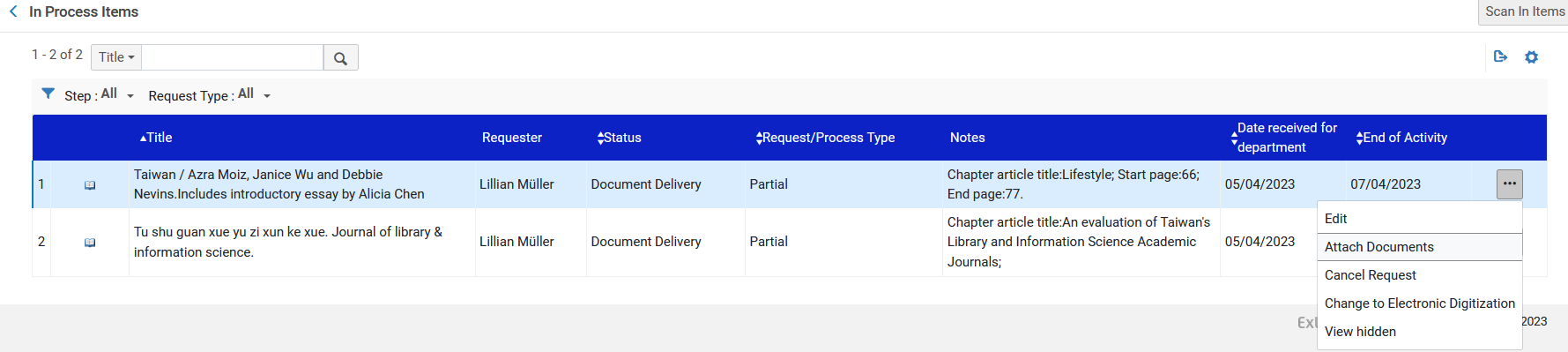 Processing the patron digitization requests in Alma
72
Processing the patron digitization requests in Alma
Add the attachment and click "Done" (or click "save" now and "done" later)
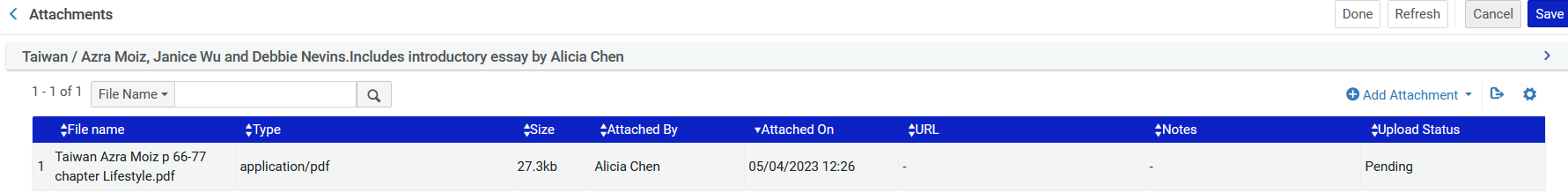 Processing the patron digitization requests in Alma
73
Processing the patron digitization requests in Alma
After clicking “Done” the item goes into transit back to the owning library
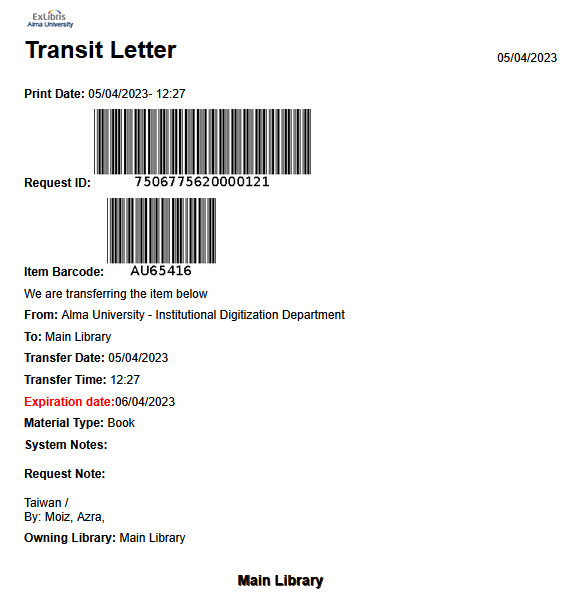 Processing the patron digitization requests in Alma
74
Processing the patron digitization requests in Alma
Lillian has received a letter with a link to the document
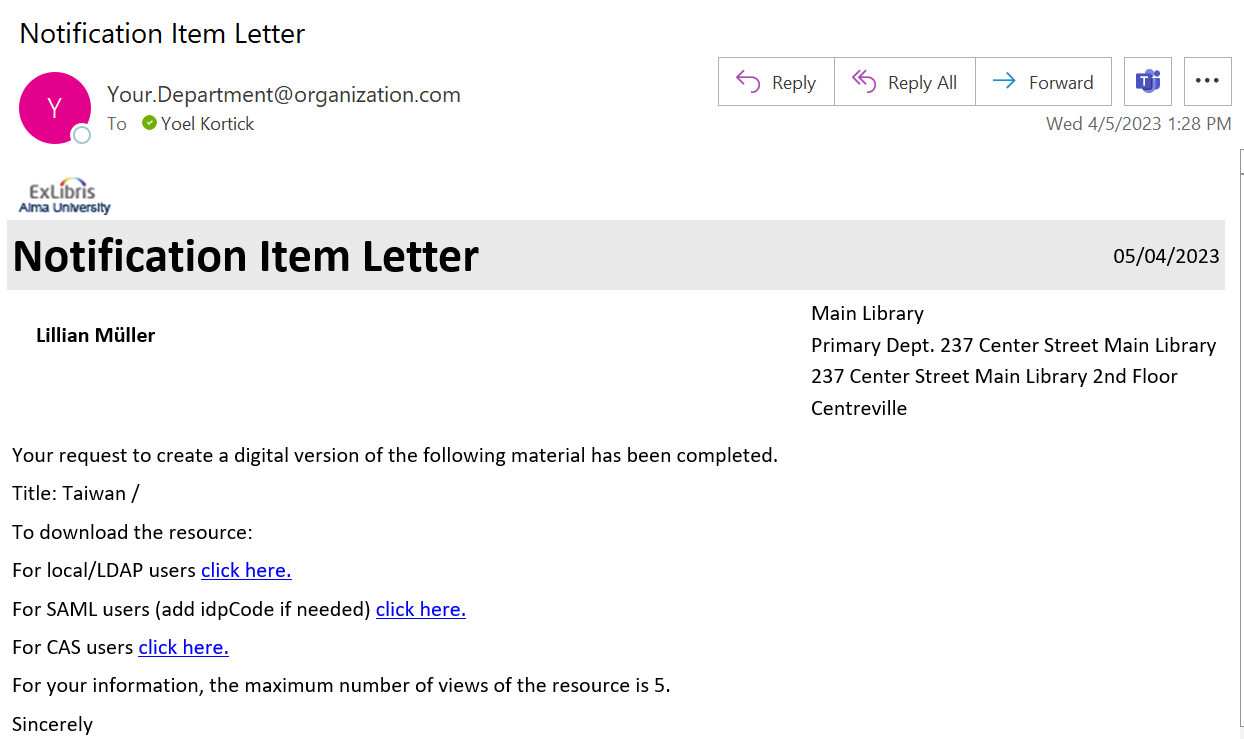 We will click this link
Processing the patron digitization requests in Alma
75
Processing the patron digitization requests in Alma
Lillian clicks the link and logs in
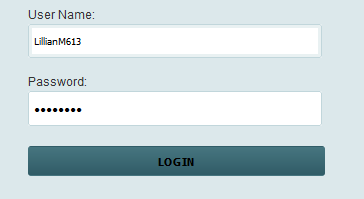 Processing the patron digitization requests in Alma
76
Processing the patron digitization requests in Alma
The file automatically downloads (how it downloads or automatically is viewed may depend on browser settings)
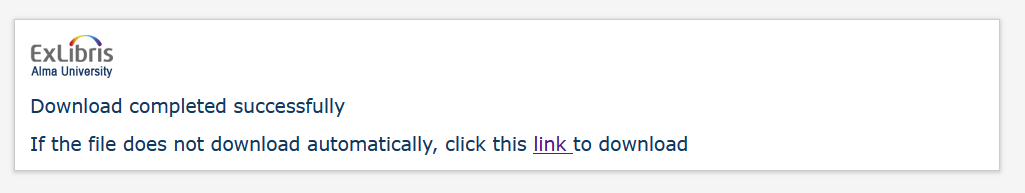 Processing the patron digitization requests in Alma
77
Processing the patron digitization requests in Alma
The items get transited back to the owning library circulation desk, scanned in and reshelved
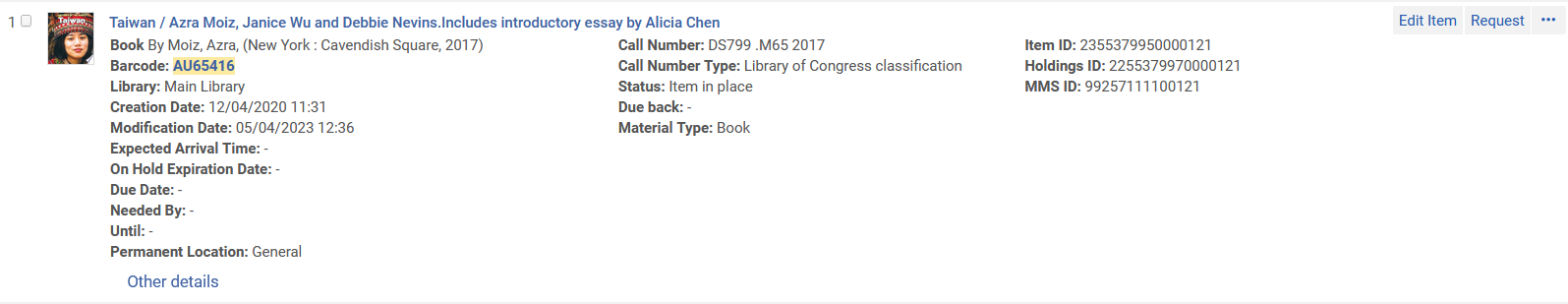 Processing the patron digitization requests in Alma
78
Reporting on digitization requests
Reporting on digitization requests
As we have seen there is no need for the staff user to manually run a report of all items which require copyright clearance and approval, because Alma automatically puts these items in the task list.
There is also no need to manually run a report of all items which are in the digitization department and awaiting processing, because Alma automatically puts these items in the "Manage in process Items" list when at the Digitization Department
Reporting on digitization requests
80
Reporting on digitization requests
It is also possible to use Alma Analytics.  
On the next slide, for example, we state that we retrieve all requests which are active and the "request type" is "Digitization".
This is done in the "Requests" subject area.
We display the title, barcode, enumeration a, chronology i and the description
Reporting on digitization requests
81
Reporting on digitization requests
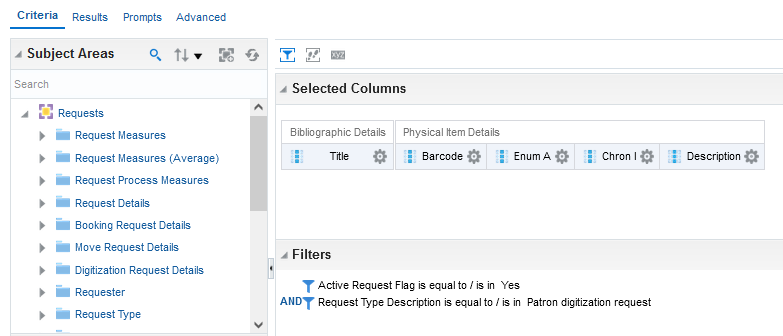 Reporting on digitization requests
82
Reporting on digitization requests
Here is part of the results in Alma Analytics
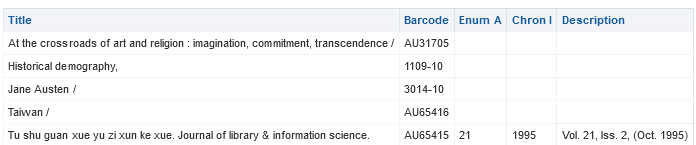 Reporting on digitization requests
83
Addendum: Patron digitization requests sent as an email attachment
Addendum: Patron digitization requests sent as an email attachment
Due to audience requests we will also add here an example whereby the document delivery is done with an email attachment.
In the example previously used here the patron digitization request was sent to the patron as a link.
It is also possible to send the request as an email attachment.
Addendum: Patron digitization requests sent as an email attachment
85
Addendum: Patron digitization requests sent as an email attachment
Previously when we defined the Digitization and Copyright Rule called "Patron digitization doc deliv approval and cc" we defined the "Digitization target" as "Document Delivery - Link".  
See the section "Digitization and Copyright Rules" for the example.
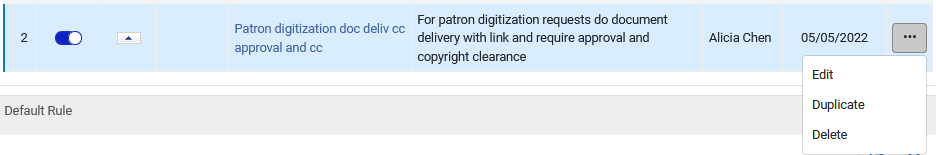 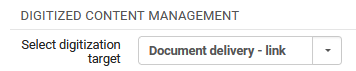 Addendum: Patron digitization requests sent as an email attachment
86
Addendum: Patron digitization requests sent as an email attachment
We will now change the "Digitization target" to "Document Delivery - Attachment".
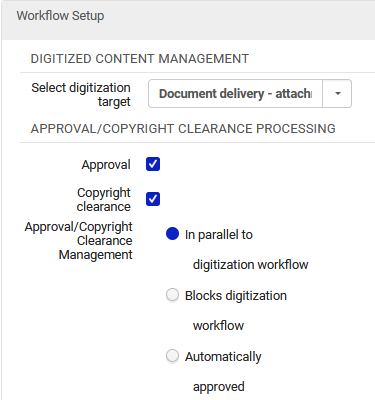 Addendum: Patron digitization requests sent as an email attachment
87
Addendum: Patron digitization requests sent as an email attachment
Now we will go through the same flow whereby a patron digitization request is created, approved and completed.
We will then check the email which the requester receives from Alma.
Addendum: Patron digitization requests sent as an email attachment
88
Addendum: Patron digitization requests sent as an email attachment
Lillian Müller logs into Primo and makes a digitization request on item “A book that was lost and other stories by S.Y. Agnon”.
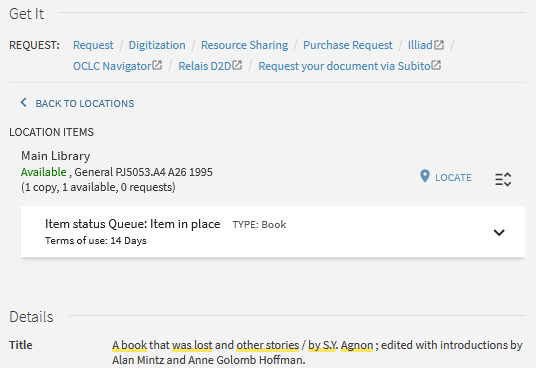 Addendum: Patron digitization requests sent as an email attachment
89
Addendum: Patron digitization requests sent as an email attachment
Lillian requests a digitization of the short story “Fable of the goat” from page 199 to 202 and checks the copyright notice
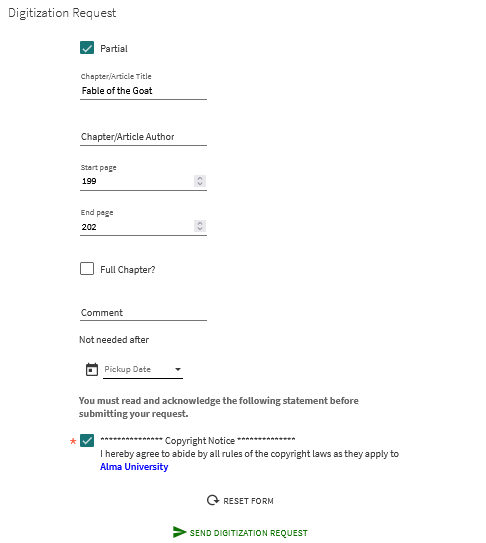 Addendum: Patron digitization requests sent as an email attachment
90
Addendum: Patron digitization requests sent as an email attachment
The request is placed and appears in the “Pick from shelf” list.
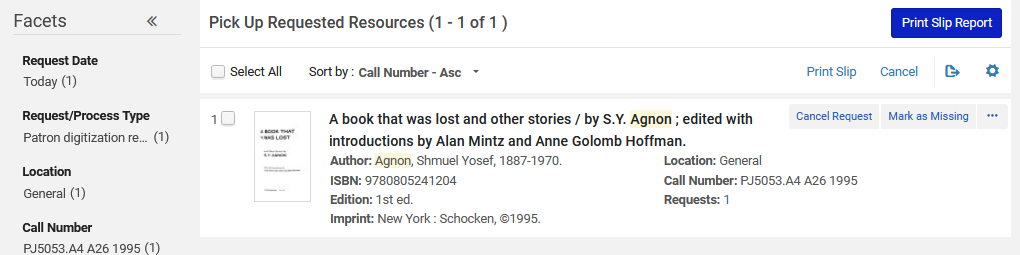 Addendum: Patron digitization requests sent as an email attachment
91
Addendum: Patron digitization requests sent as an email attachment
The item (barcode AU65512) is scanned in at the digitization  department.
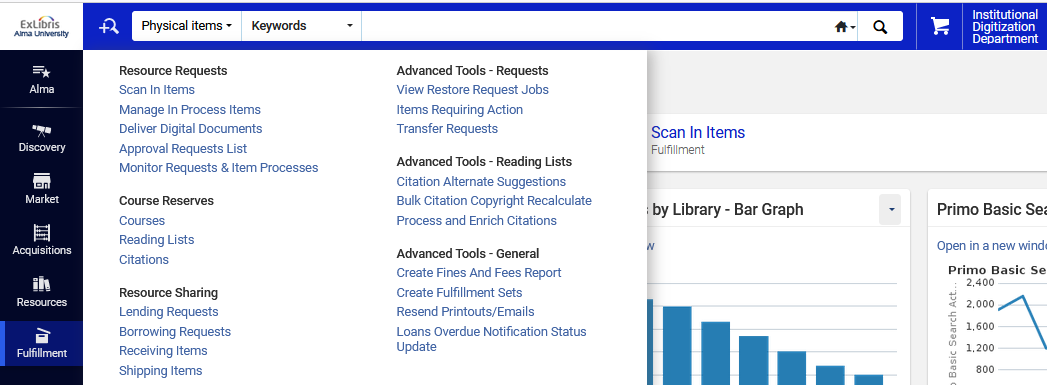 Addendum: Patron digitization requests sent as an email attachment
92
Addendum: Patron digitization requests sent as an email attachment
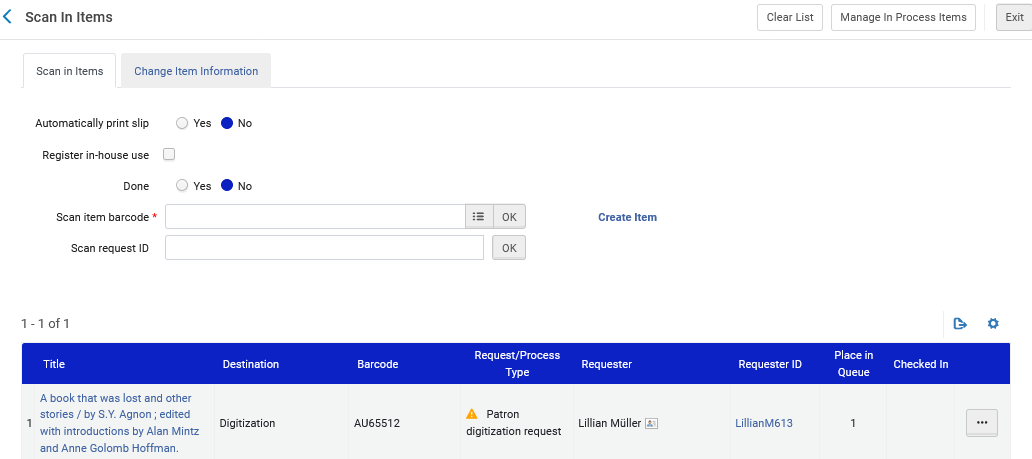 The item is scanned in, and we will “Manage In Process Items”.  We can also “Manage In Process Items” from the “Fulfillment > Resource Requests” menu.
Addendum: Patron digitization requests sent as an email attachment
93
Addendum: Patron digitization requests sent as an email attachment
Now we will choose “Next Step” and scan the item.
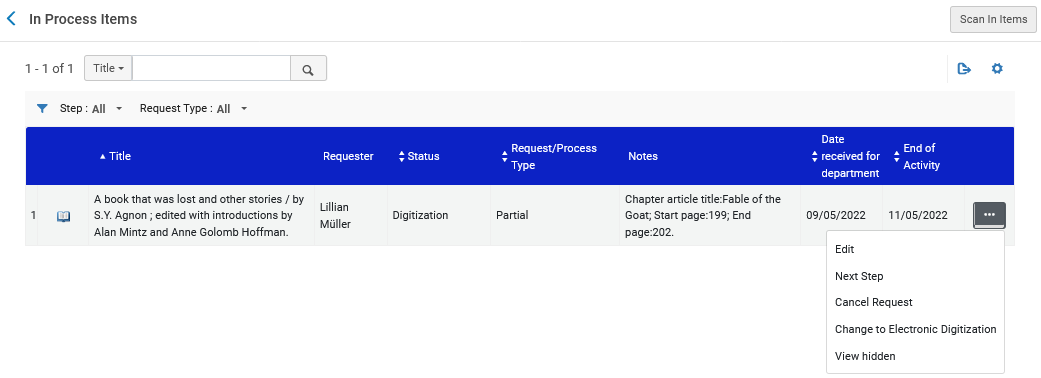 Addendum: Patron digitization requests sent as an email attachment
94
Addendum: Patron digitization requests sent as an email attachment
Now we will choose “Attach Documents”.
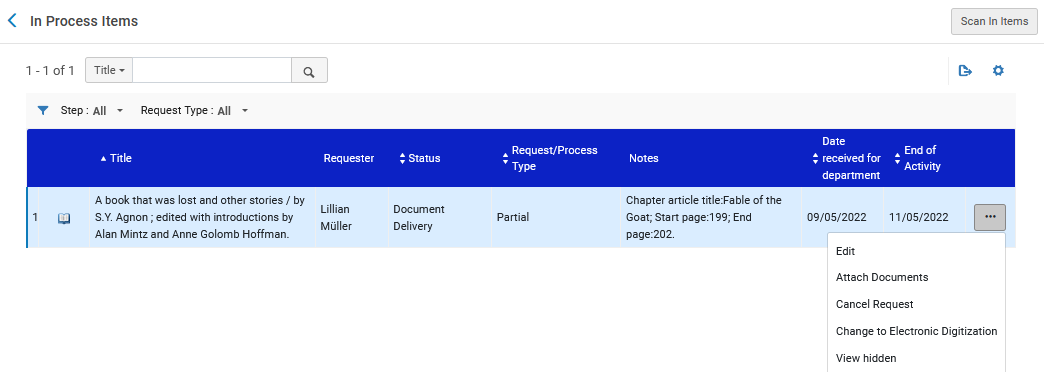 Addendum: Patron digitization requests sent as an email attachment
95
Addendum: Patron digitization requests sent as an email attachment
File is attached and we will click “Done”
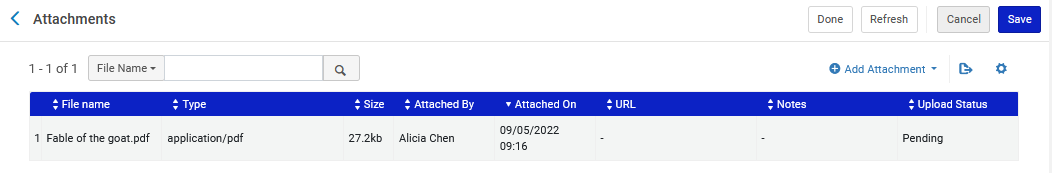 Addendum: Patron digitization requests sent as an email attachment
96
Addendum: Patron digitization requests sent as an email attachment
From the “Approval Requests List” we will approve the request
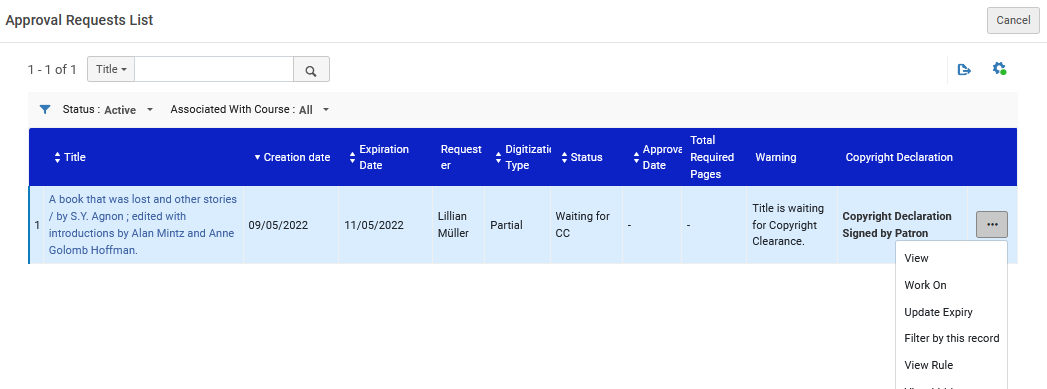 Addendum: Patron digitization requests sent as an email attachment
97
Addendum: Patron digitization requests sent as an email attachment
We give it a “CC Number” and a “CC Approval Date” and Approve
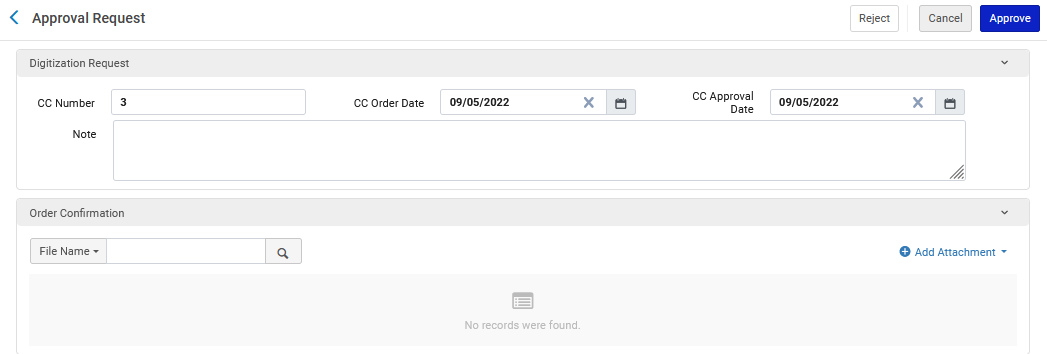 Addendum: Patron digitization requests sent as an email attachment
98
Addendum: Patron digitization requests sent as an email attachment
Item has been scanned in at the circulation desk and is back in place
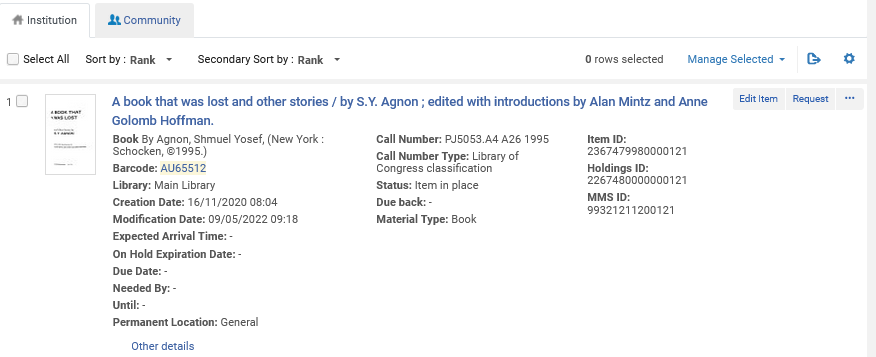 Addendum: Patron digitization requests sent as an email attachment
99
Addendum: Patron digitization requests sent as an email attachment
Now Lillian gets an email with an attachment instead of a link
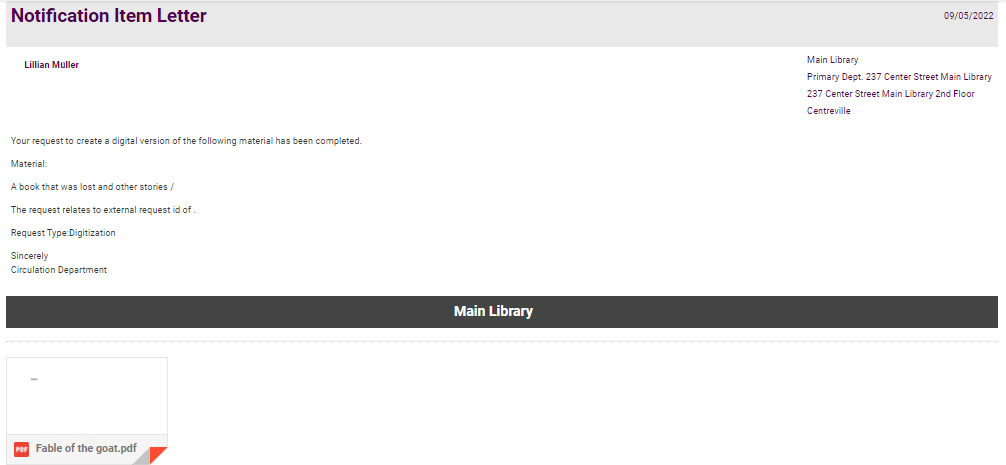 Addendum: Patron digitization requests sent as an email attachment
100
Yoel Kortick
Yoel.Kortick@clarivate.com